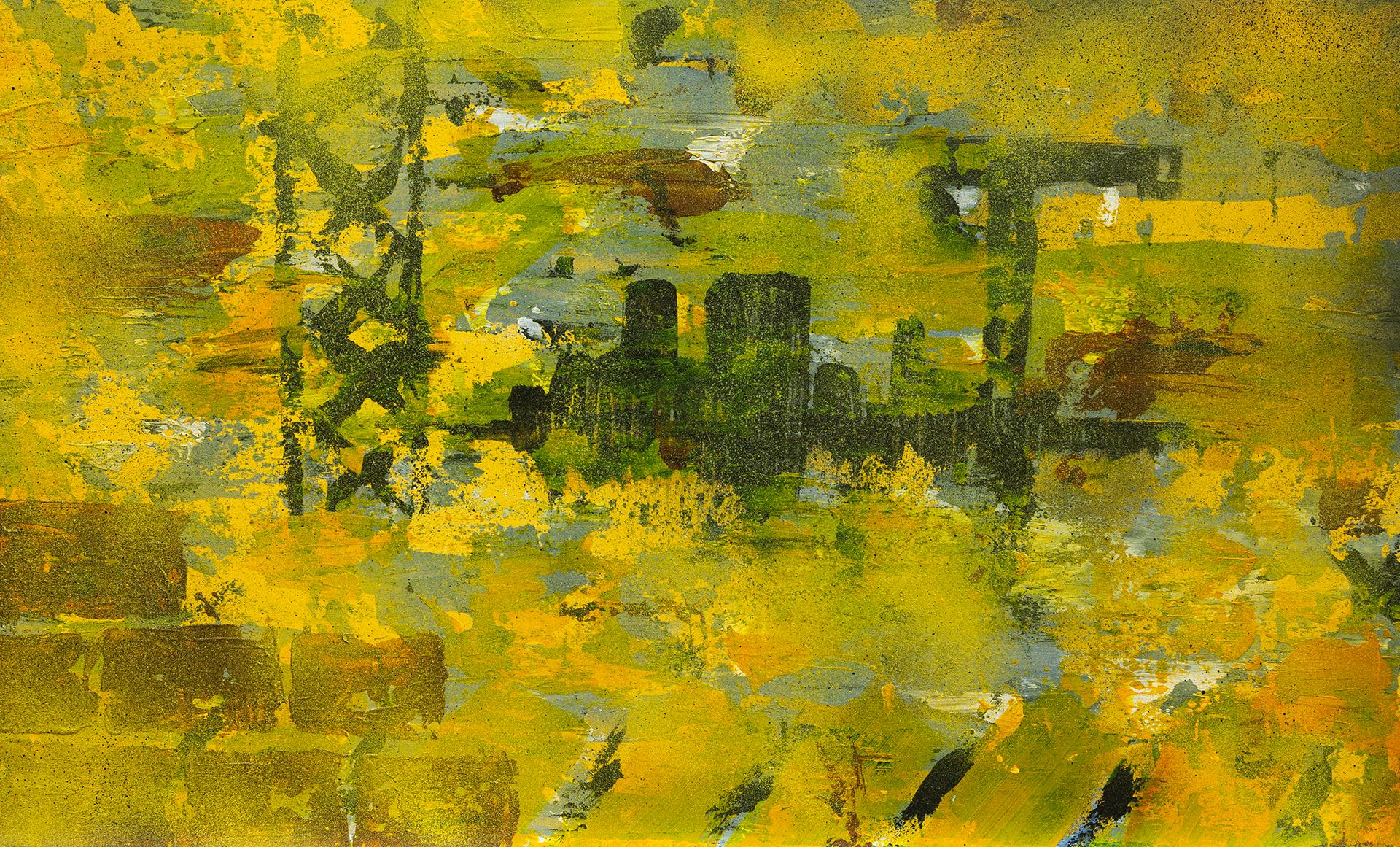 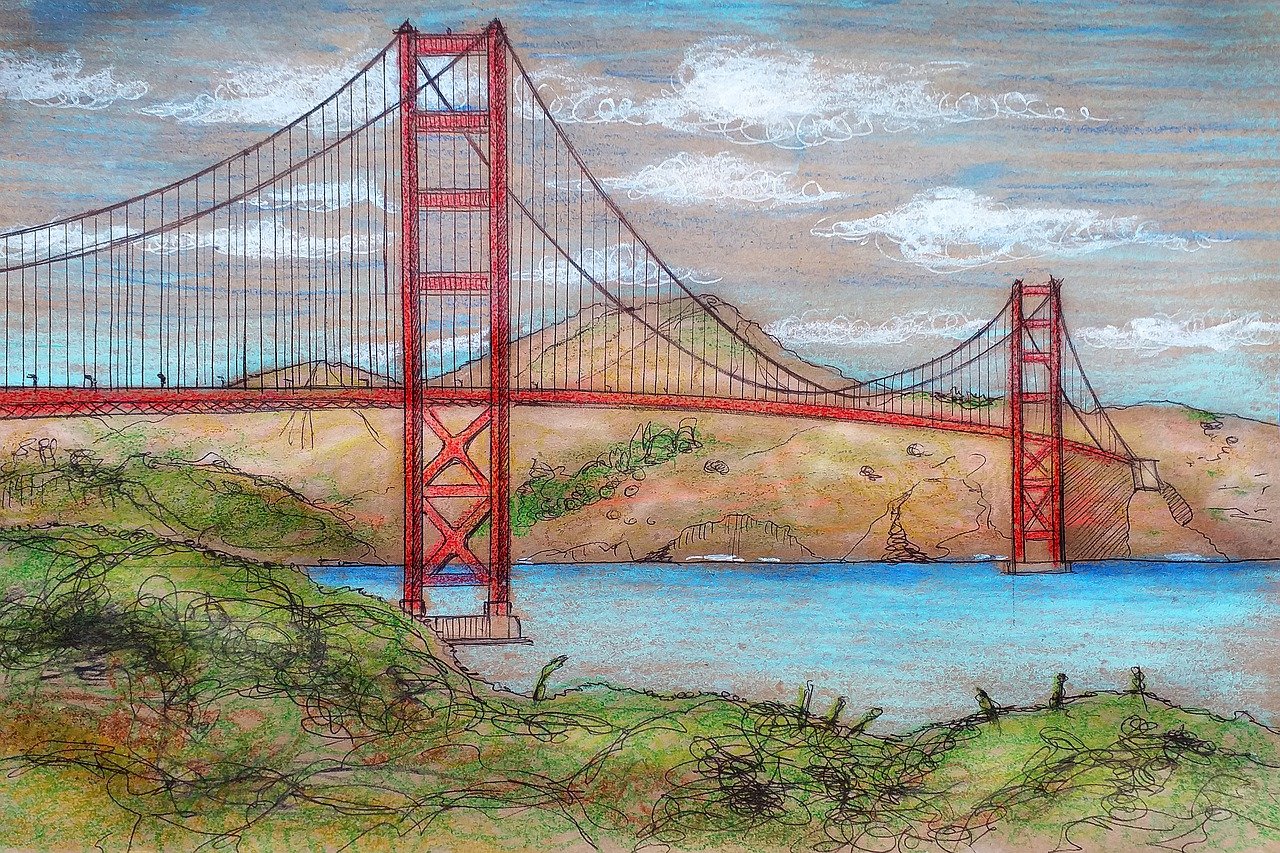 Hoe ziet jouw brug eruit?
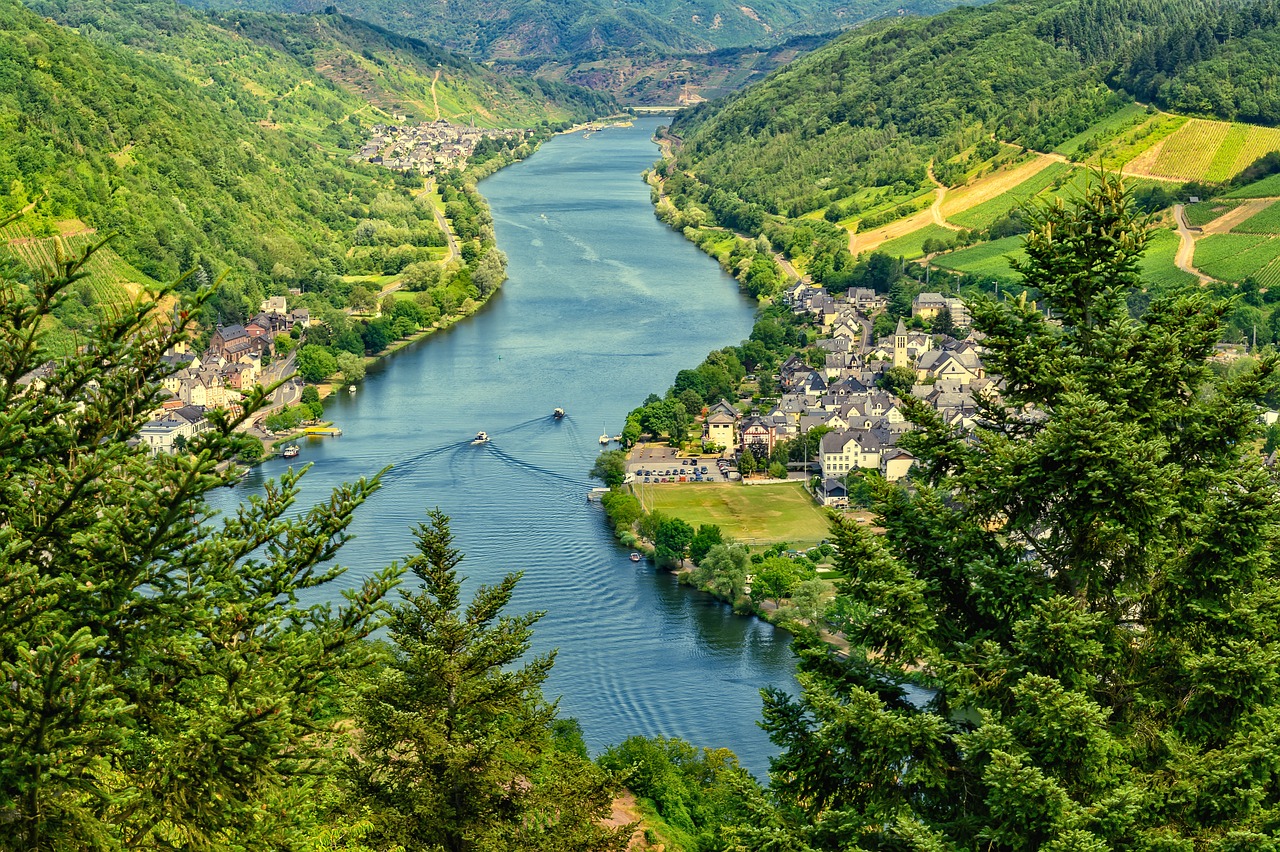 Natuurlijke bruggen
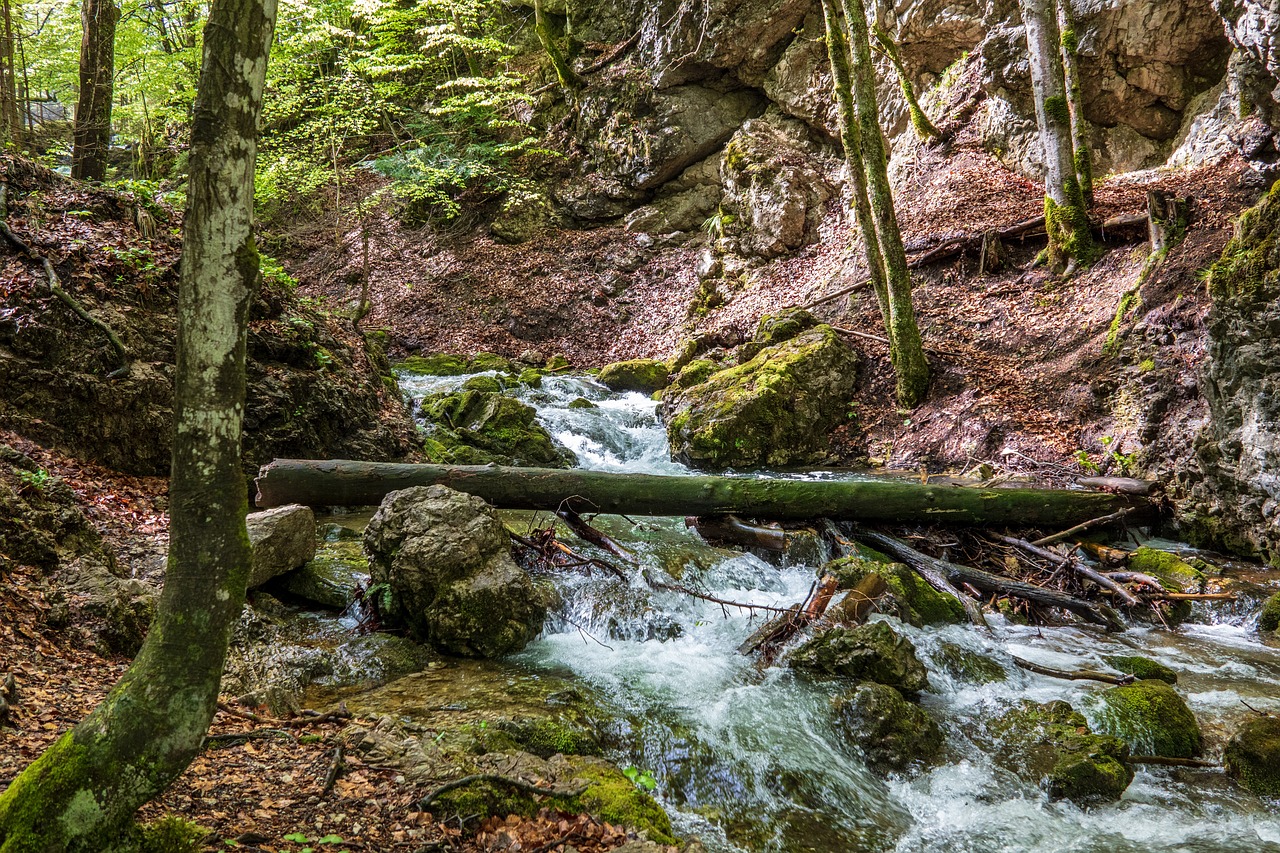 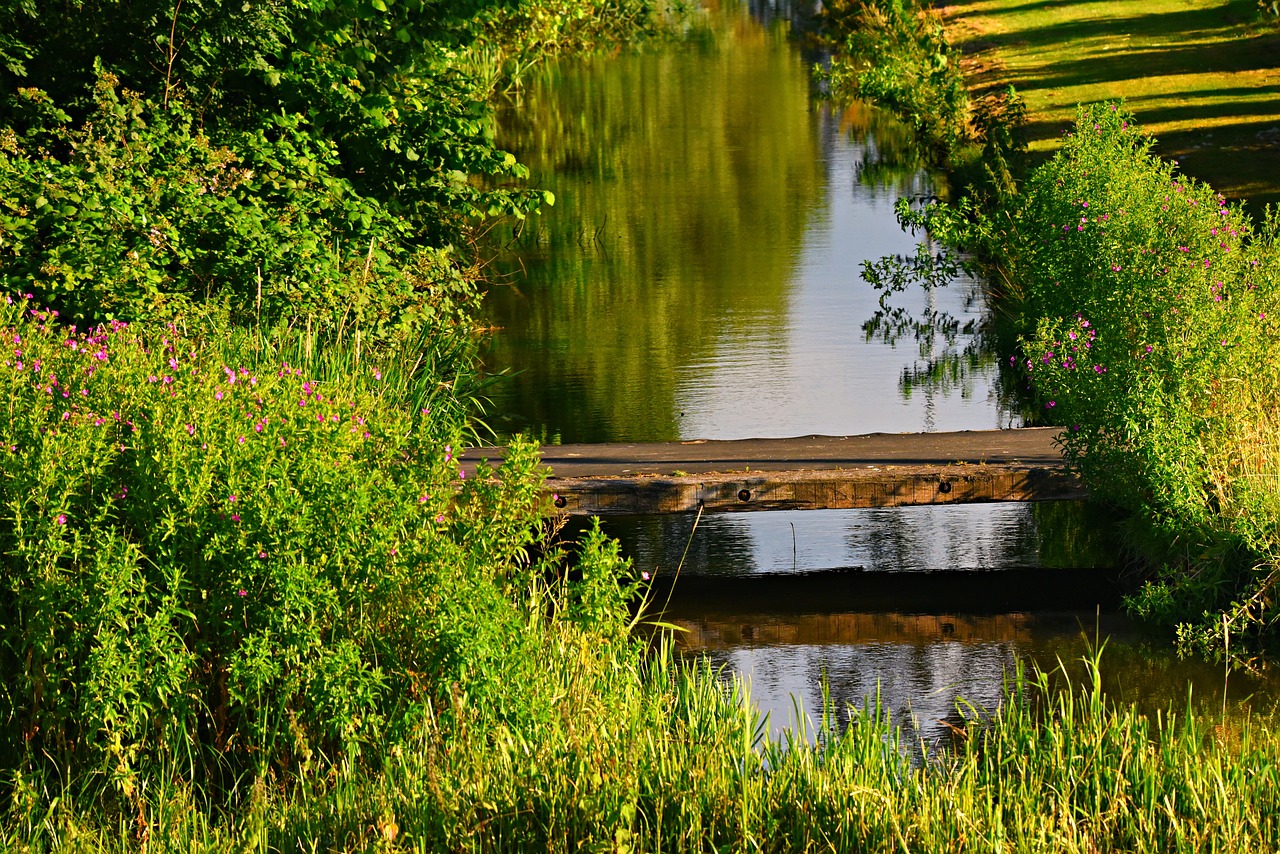 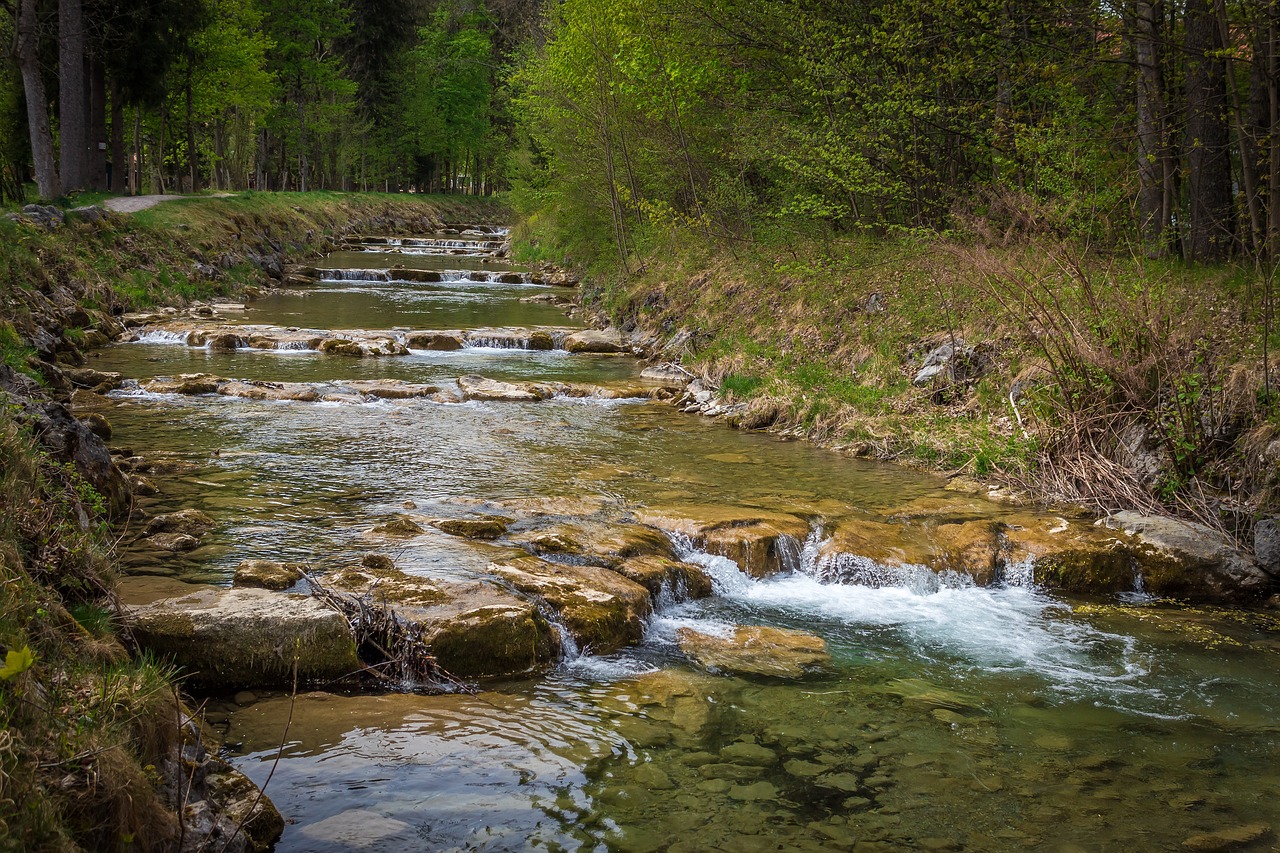 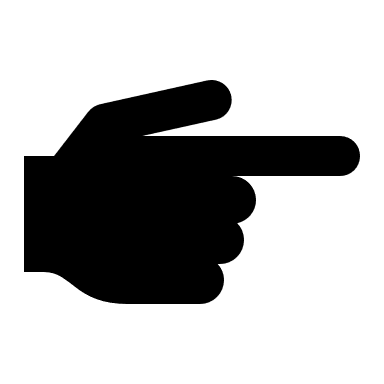 Liggerbruggen
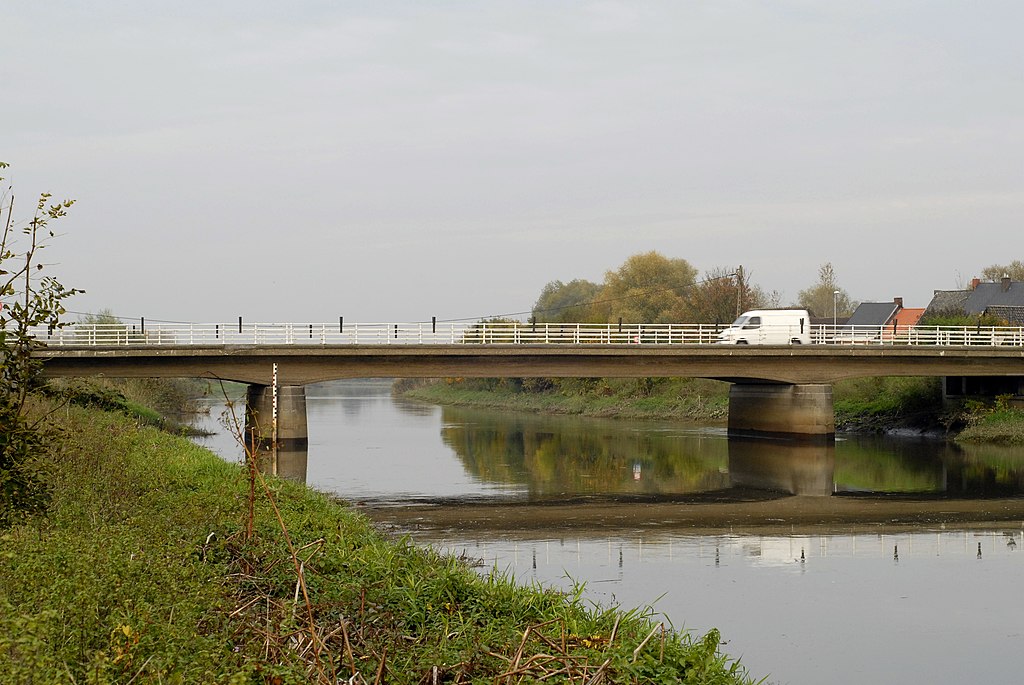 Boogbruggen
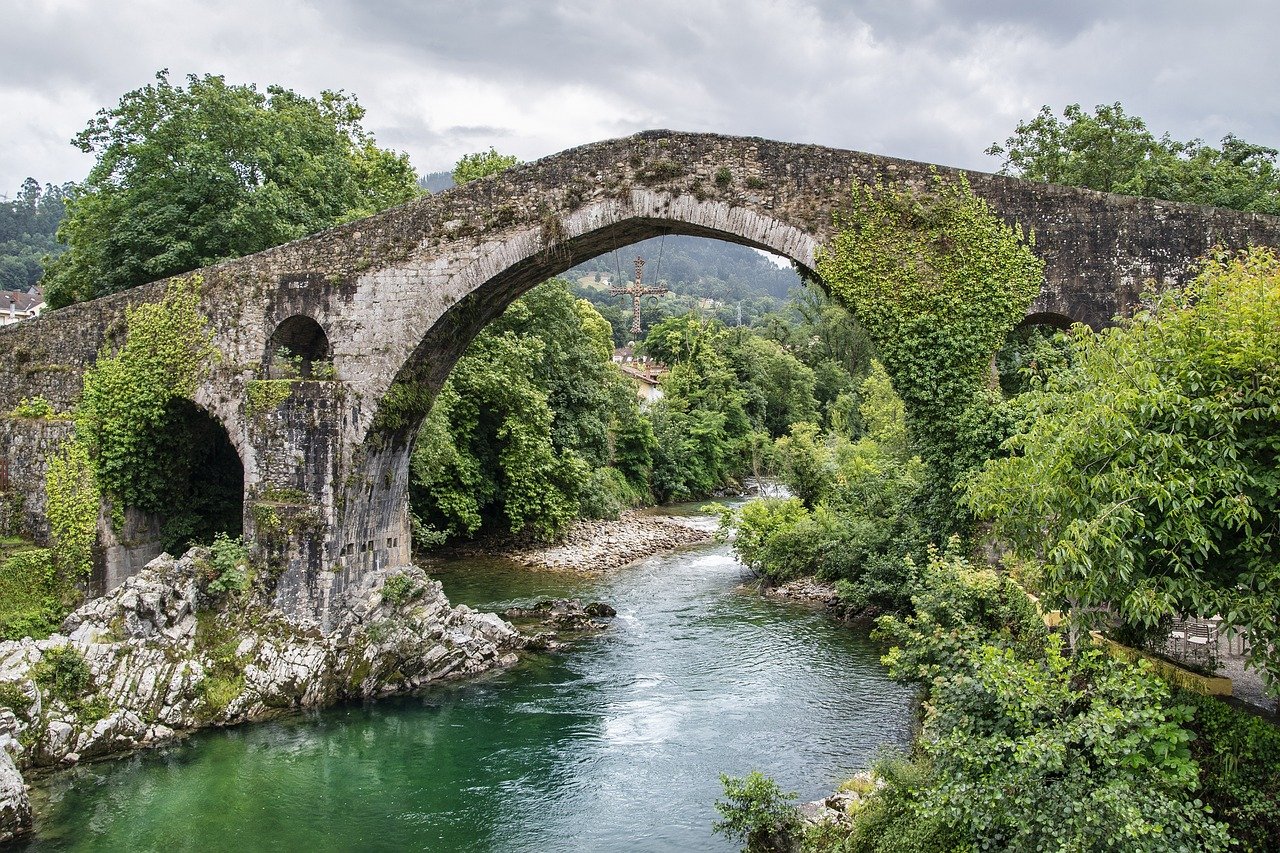 vroeger
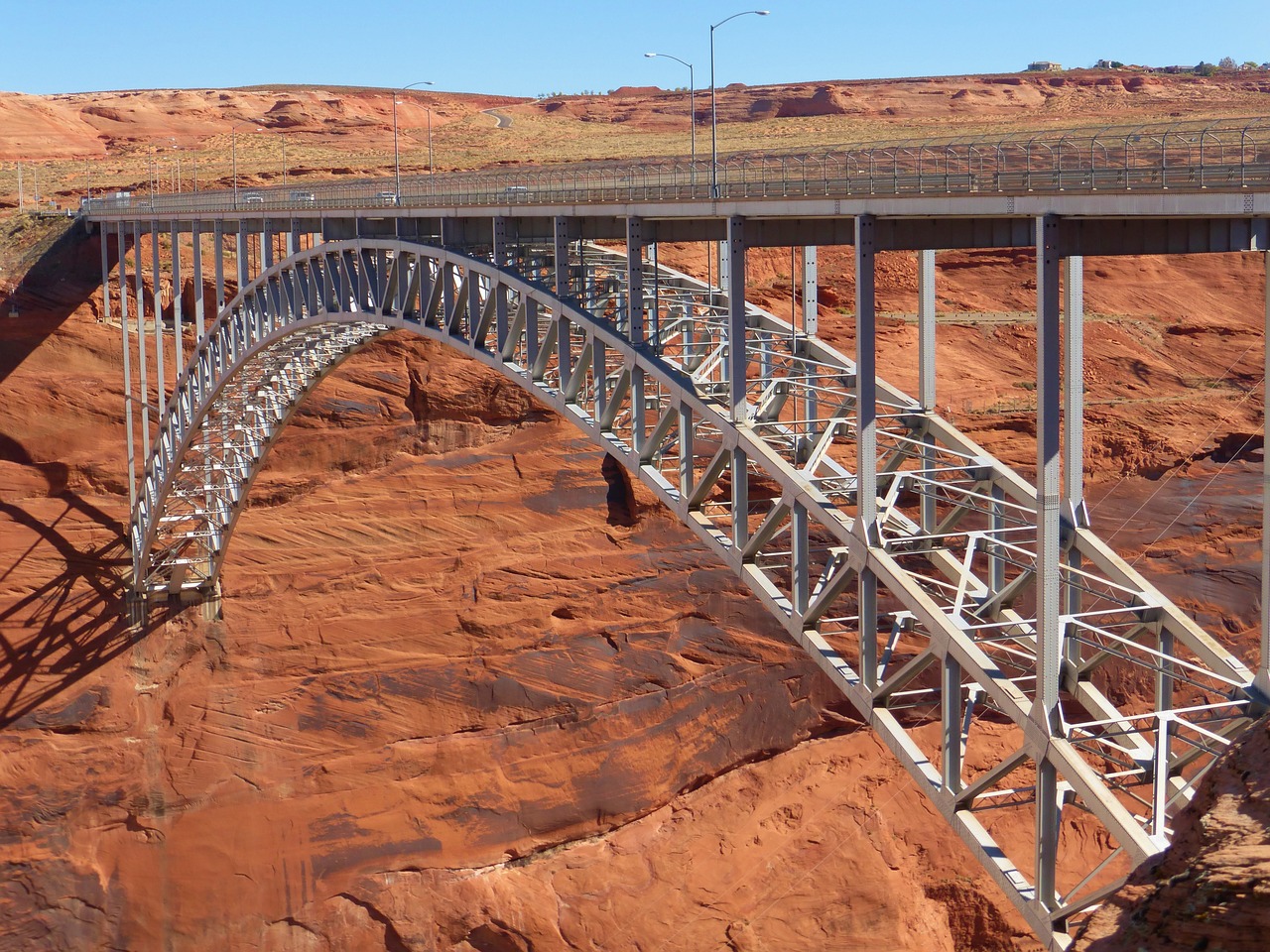 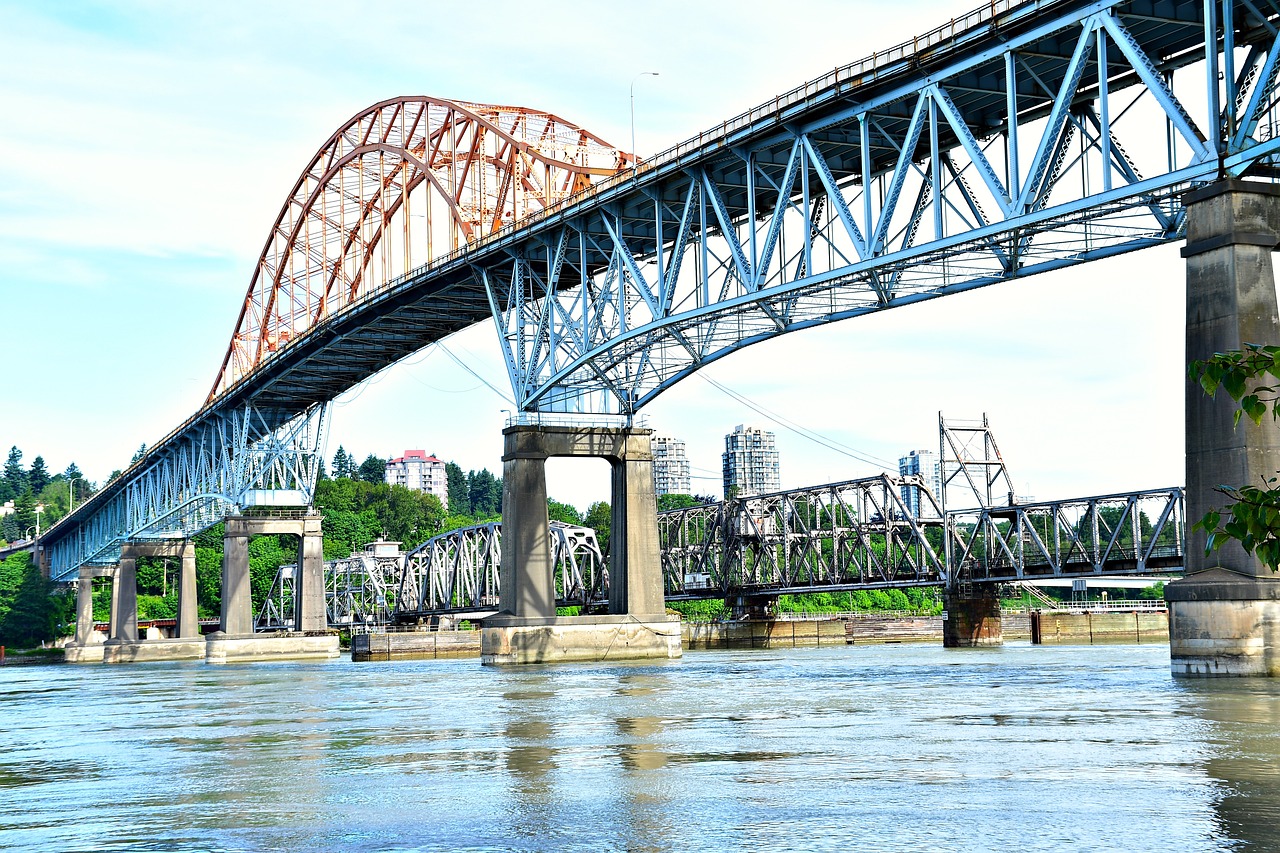 Hoe maken ze zo’n brug?
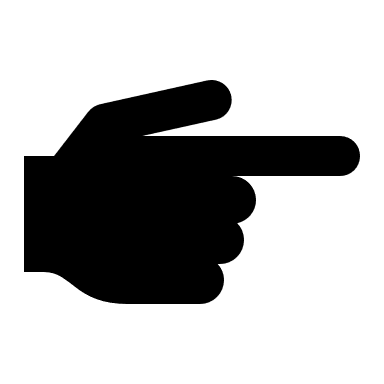 nu
Uitleg
Hangbruggen
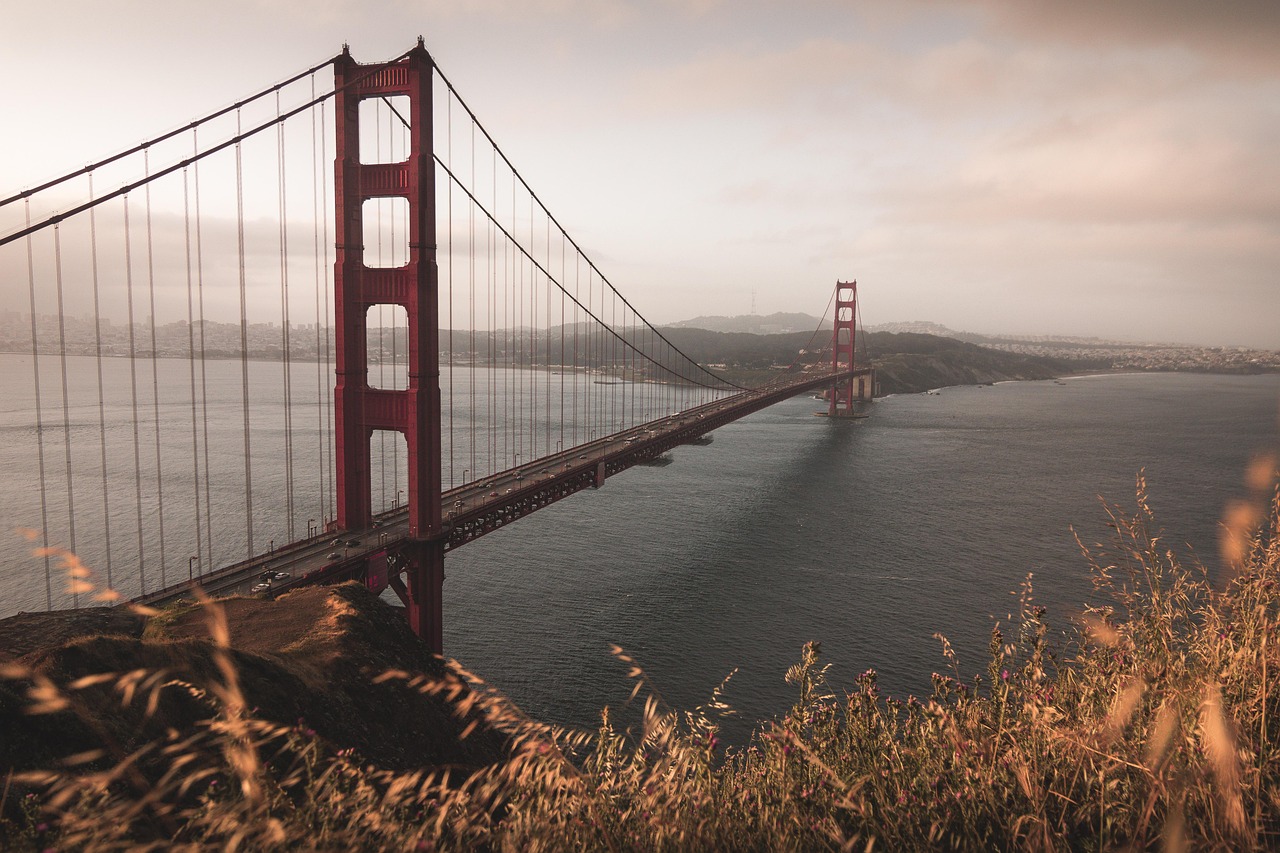 Soms gaat het mis! 😱
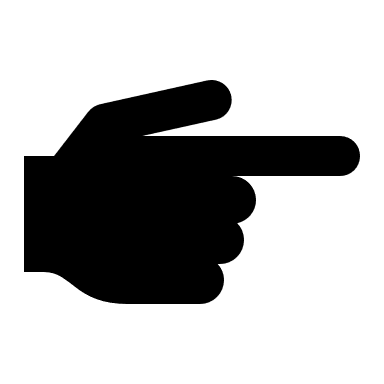 Tuibruggen
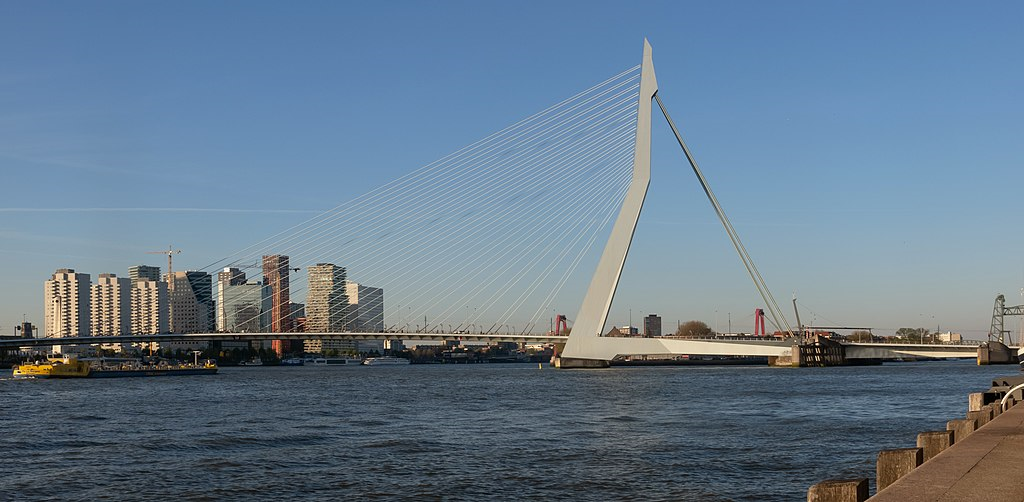 Ophaalbruggen
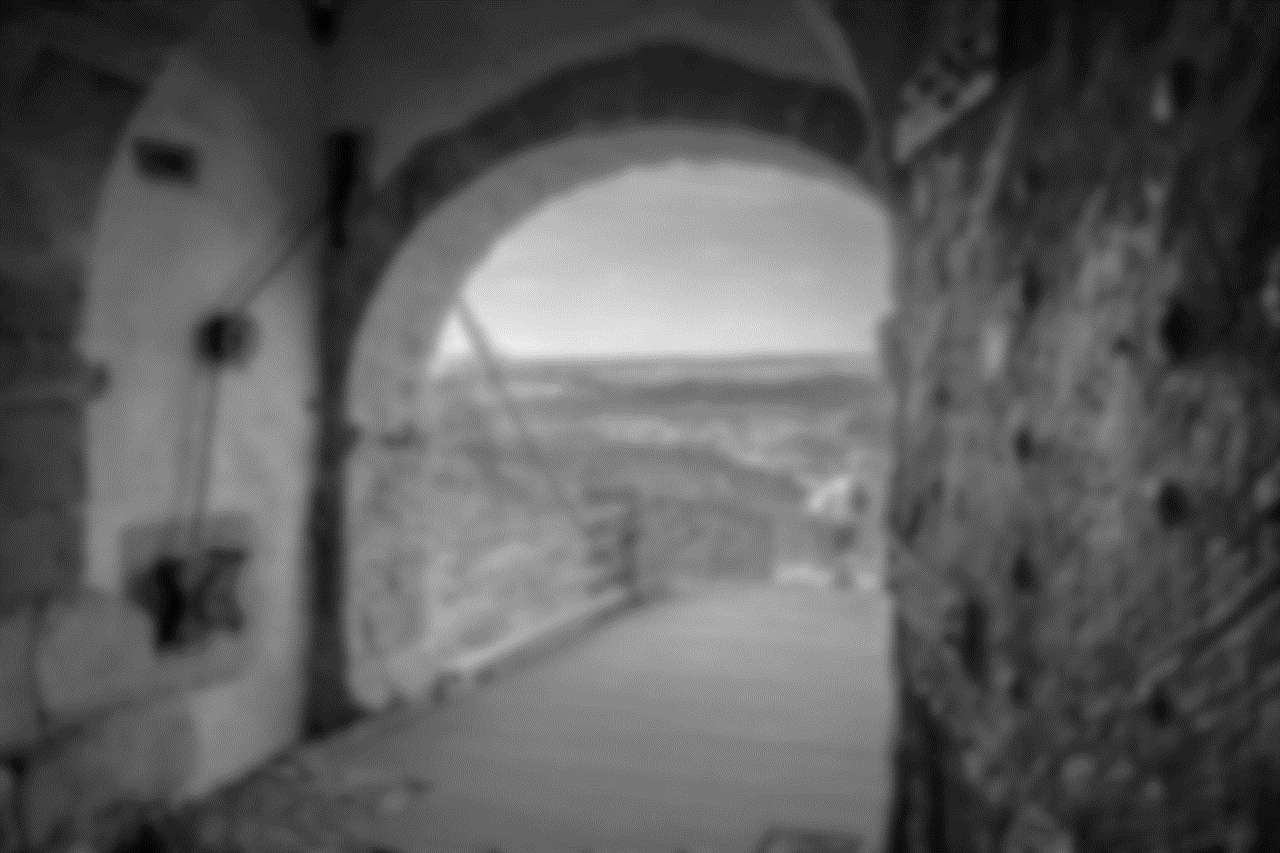 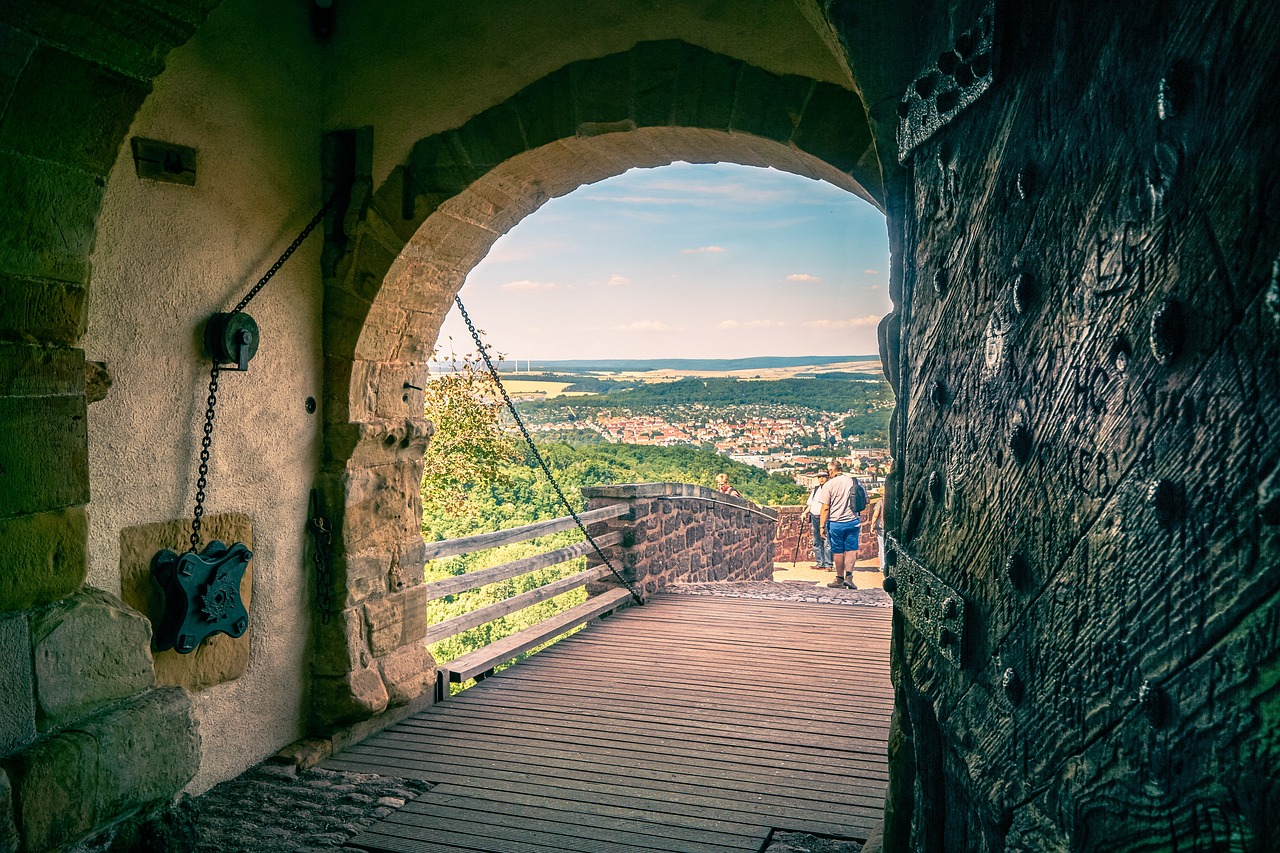 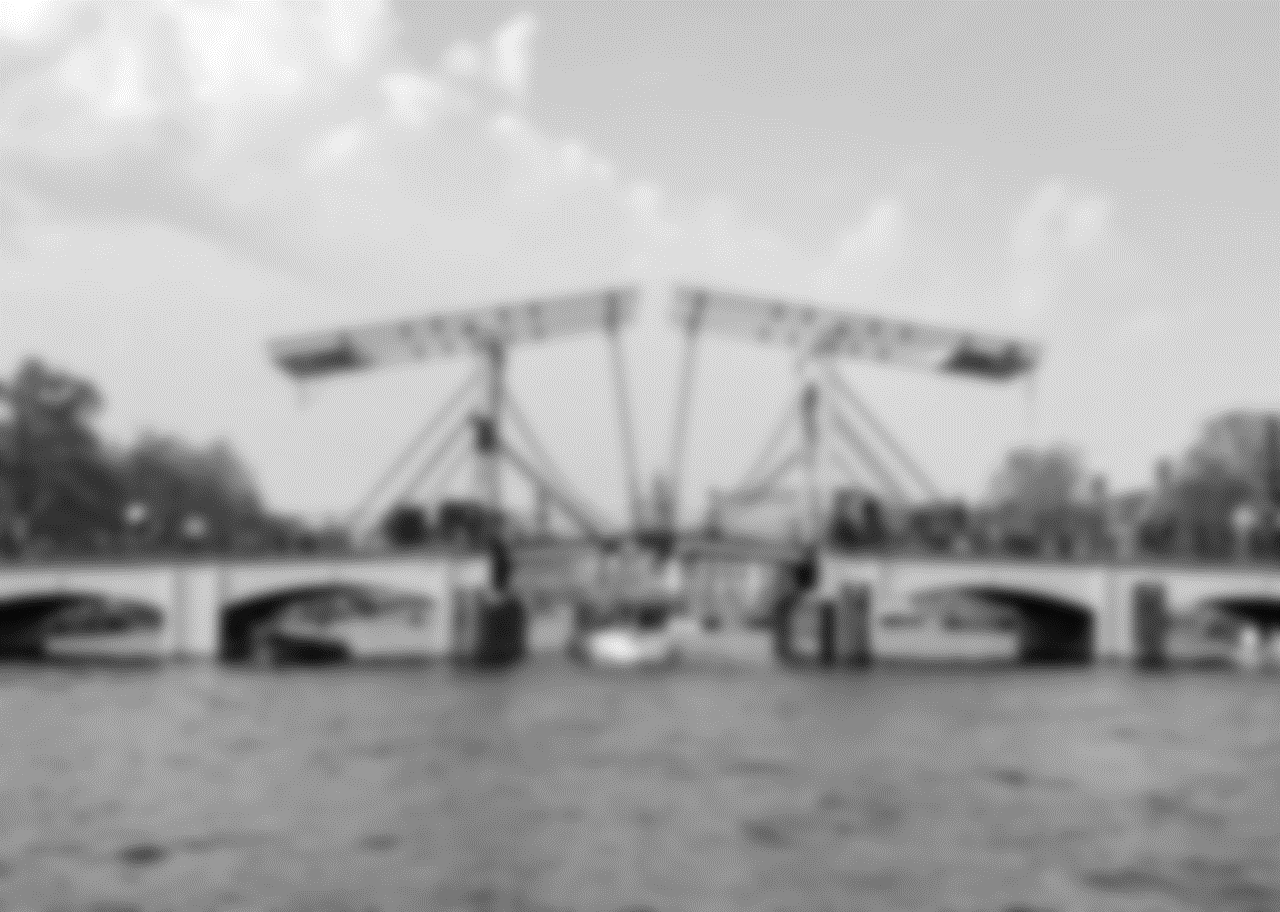 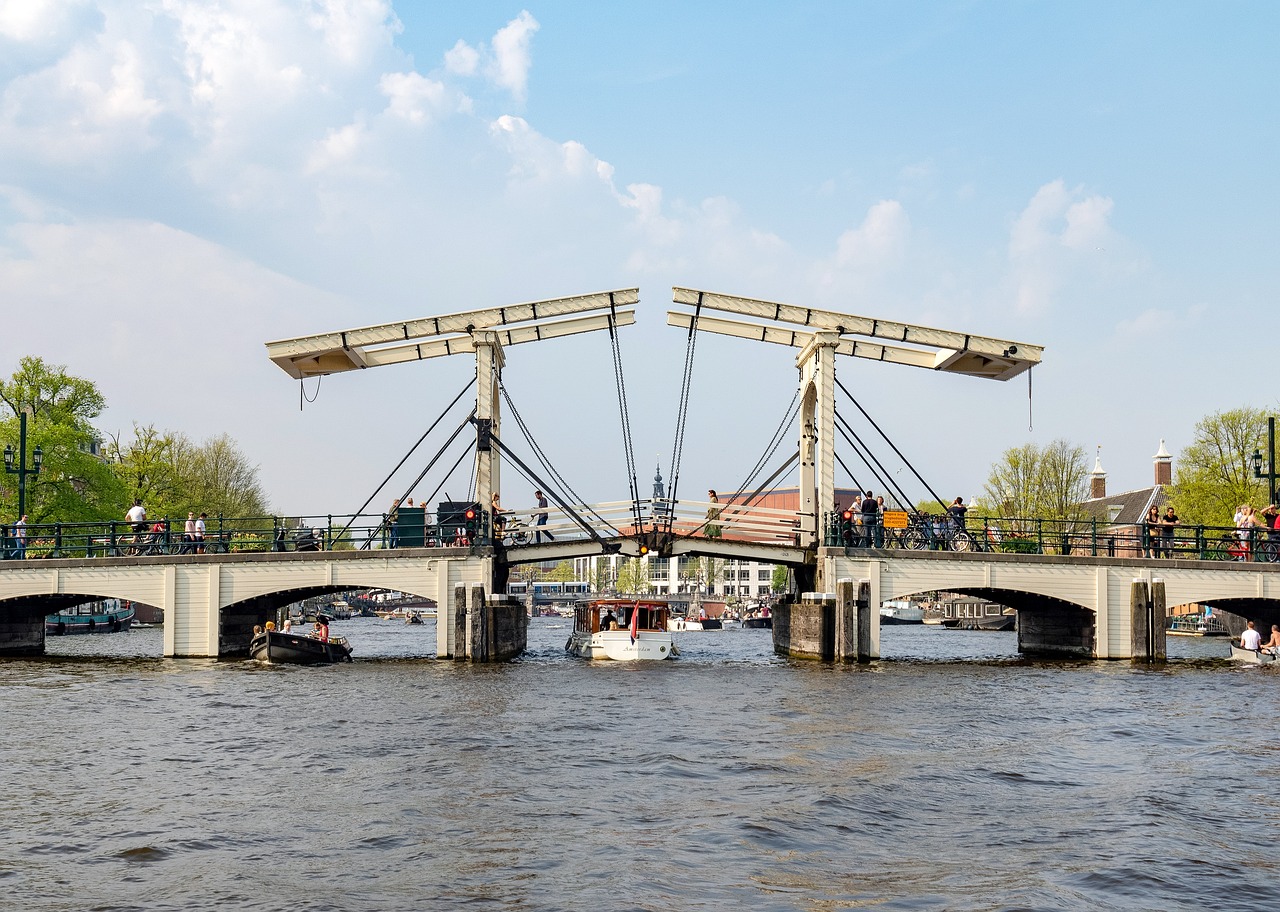 Sterke bruggen
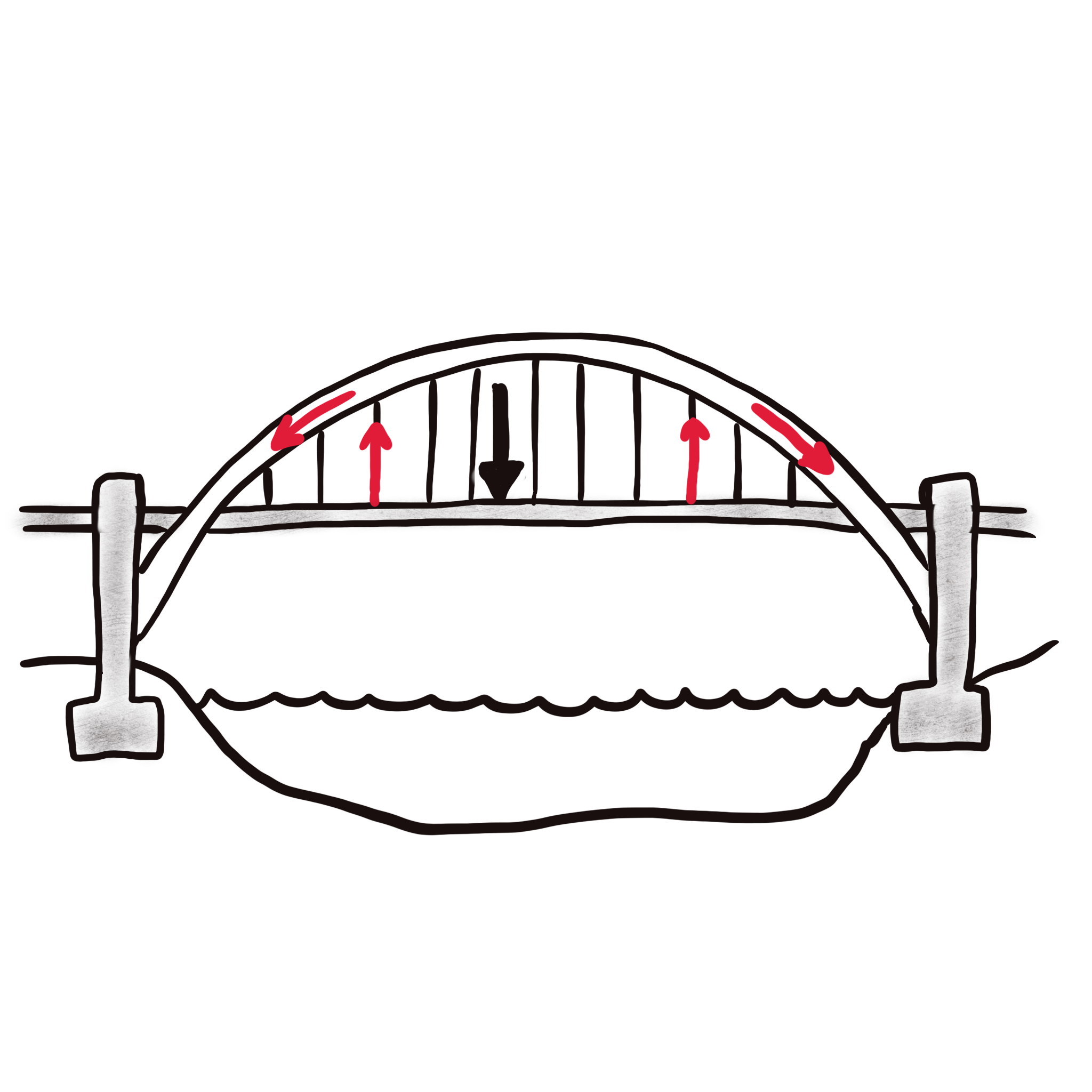 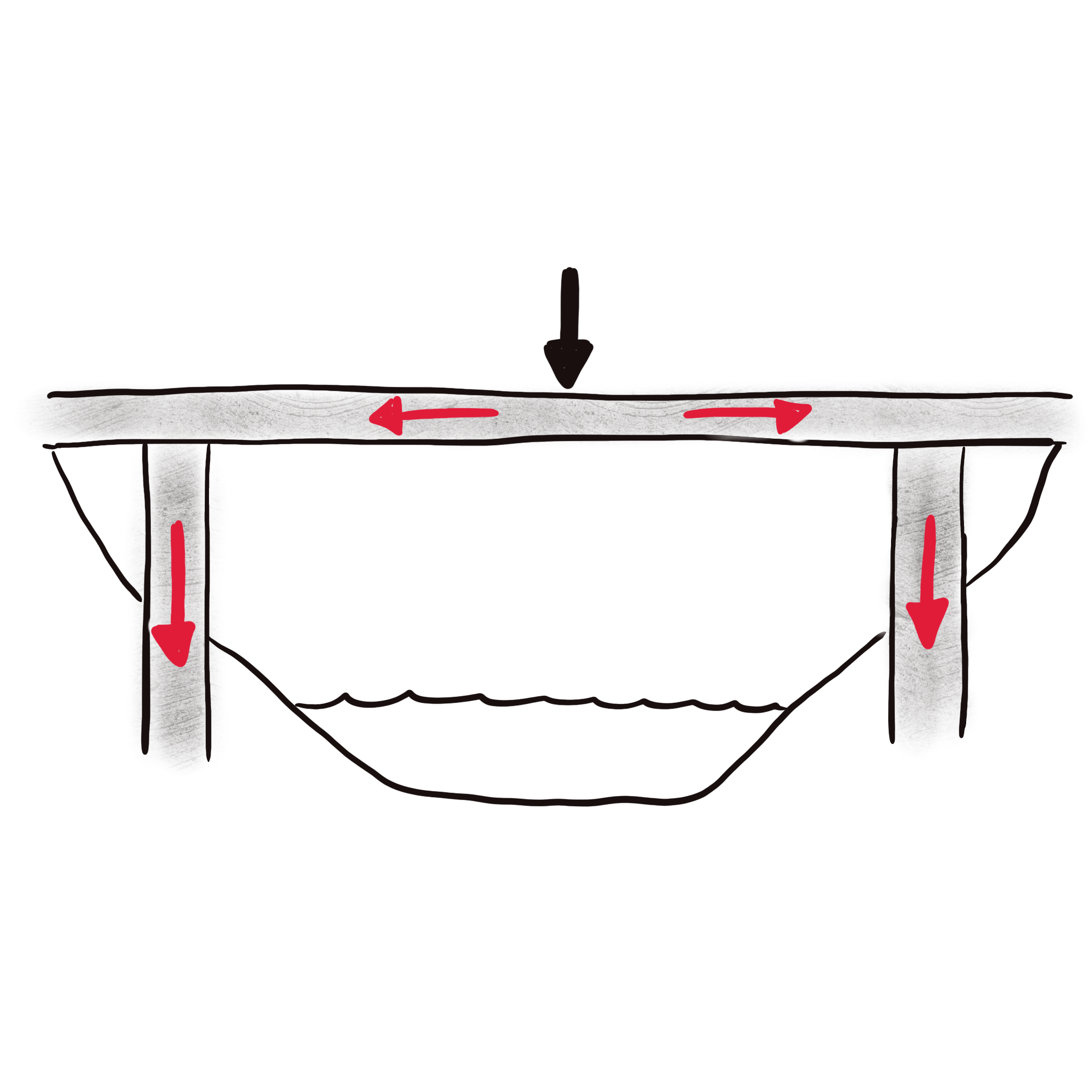 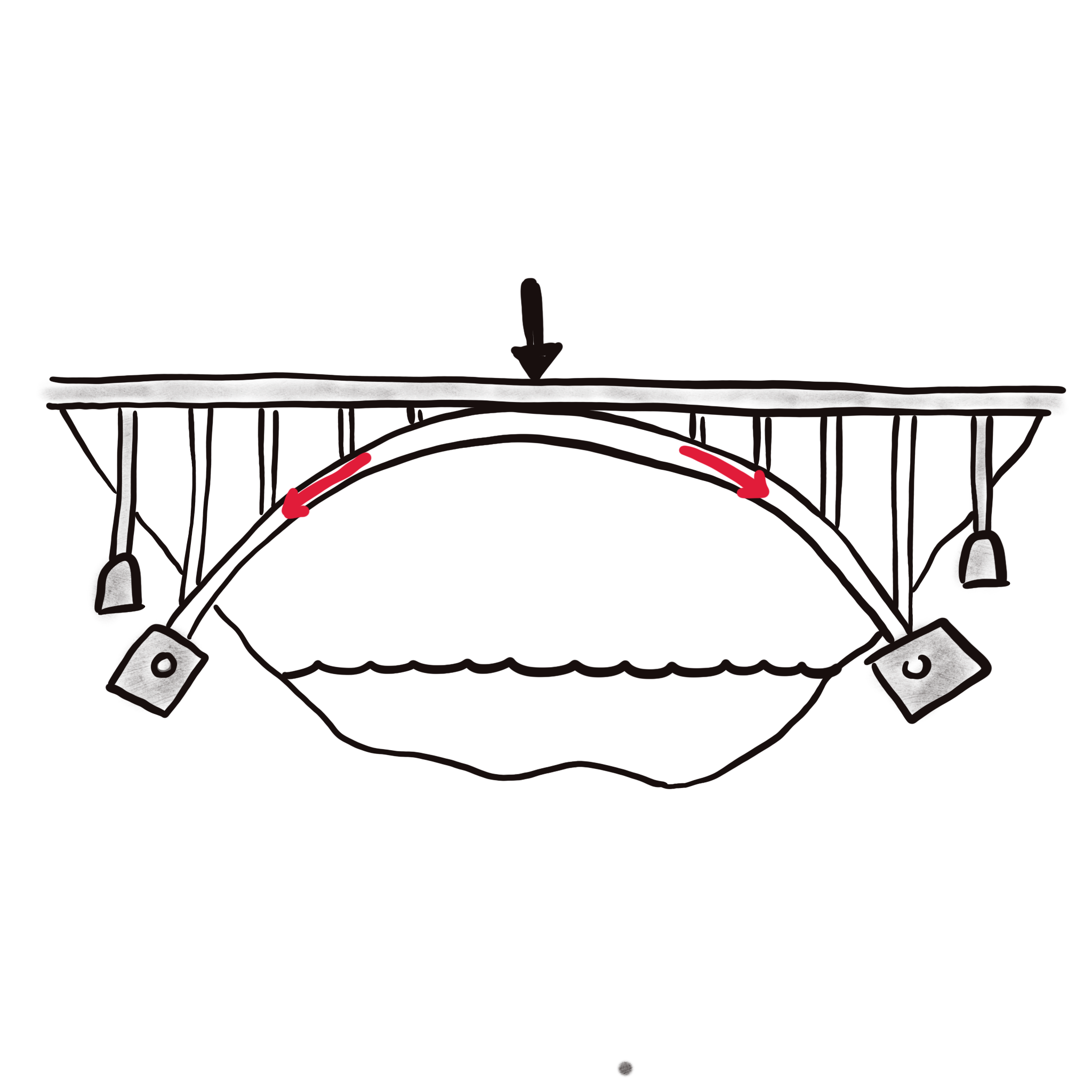 liggerbrug
boogbrug
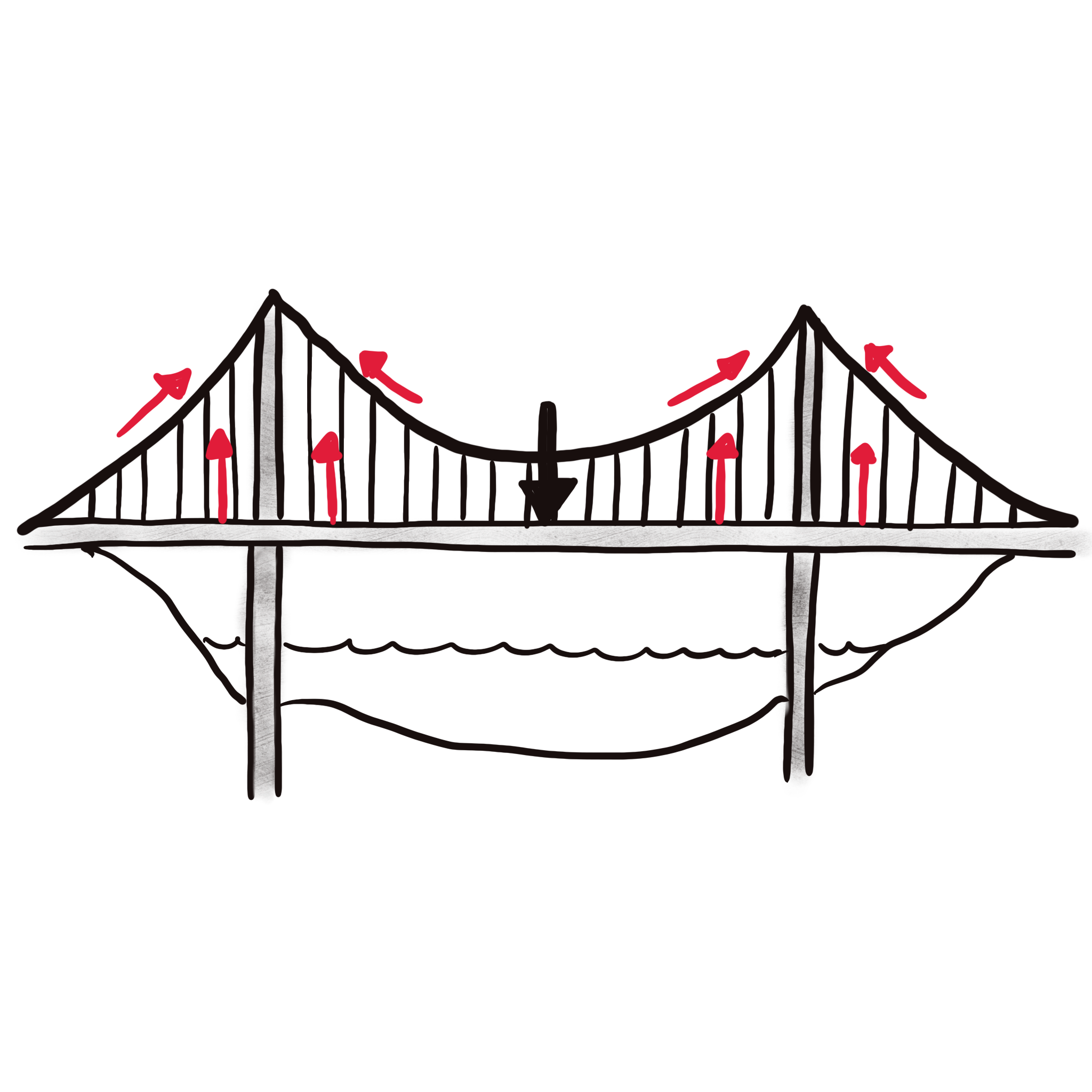 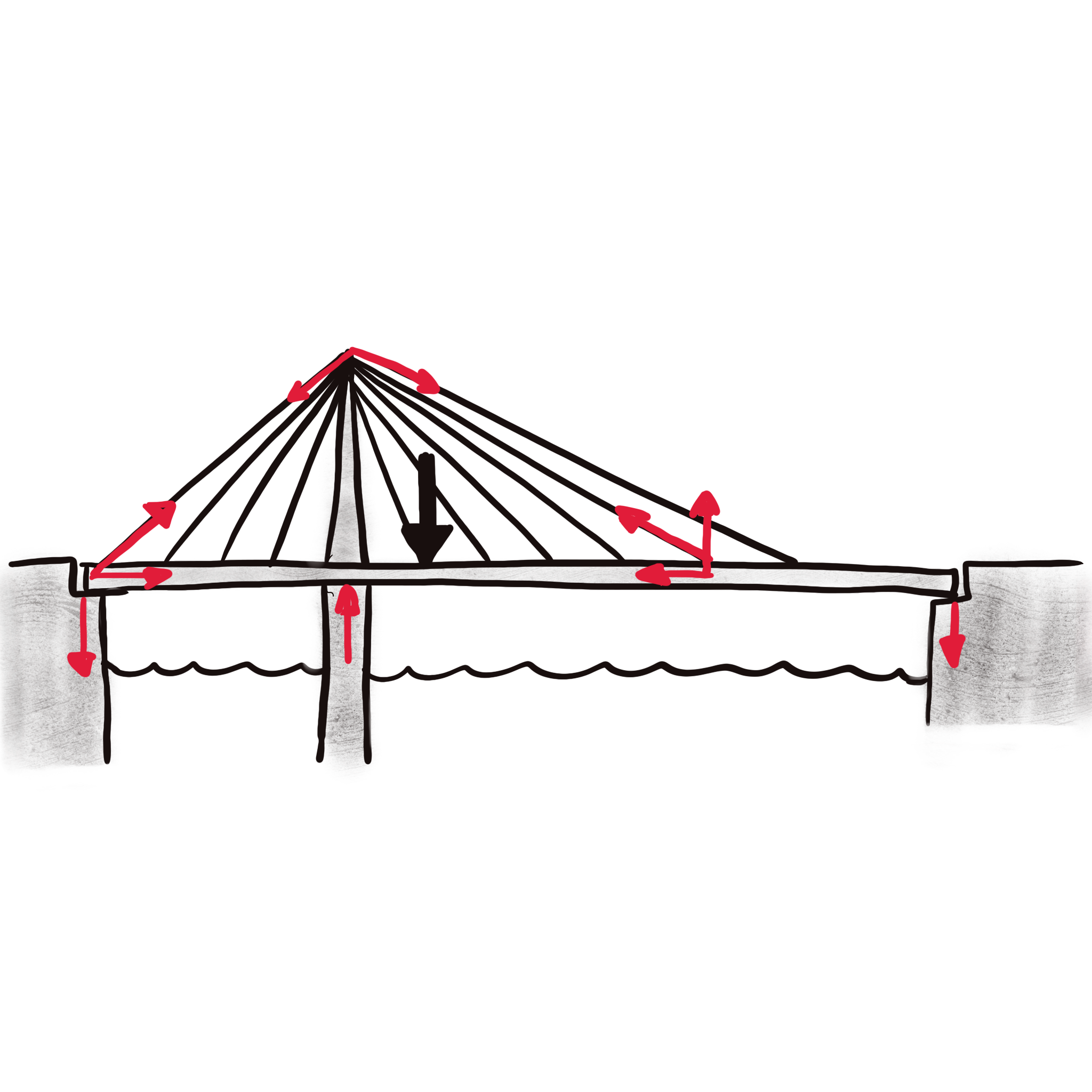 hangbrug
tuibrug
Bijzondere bruggen in Nederland
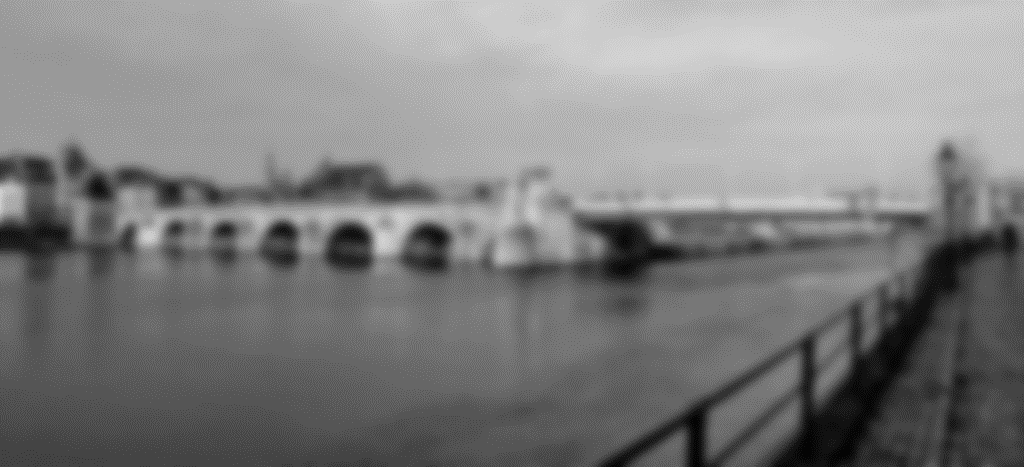 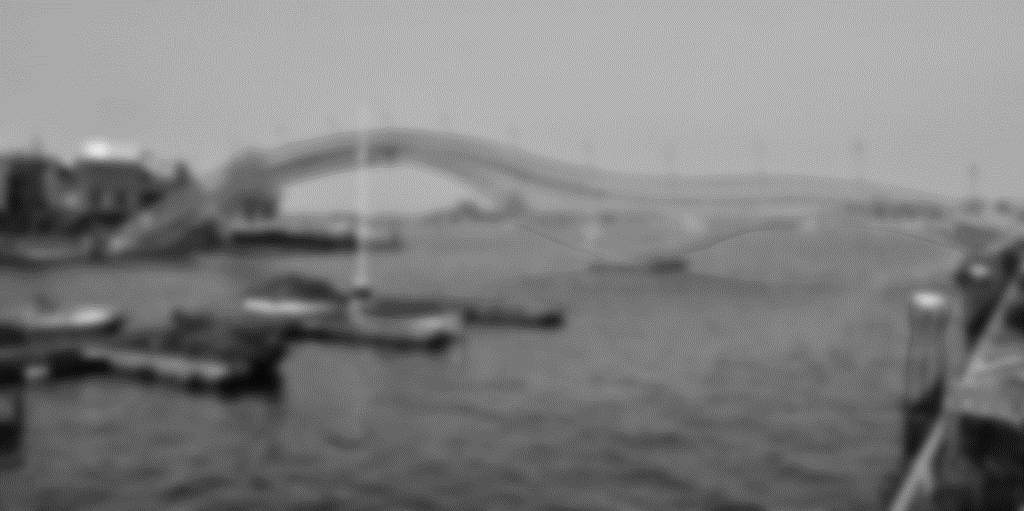 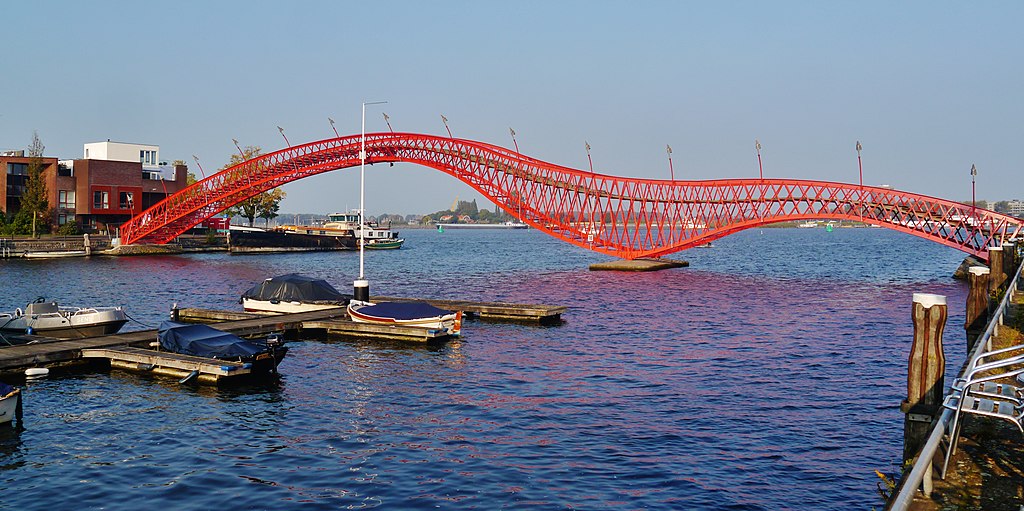 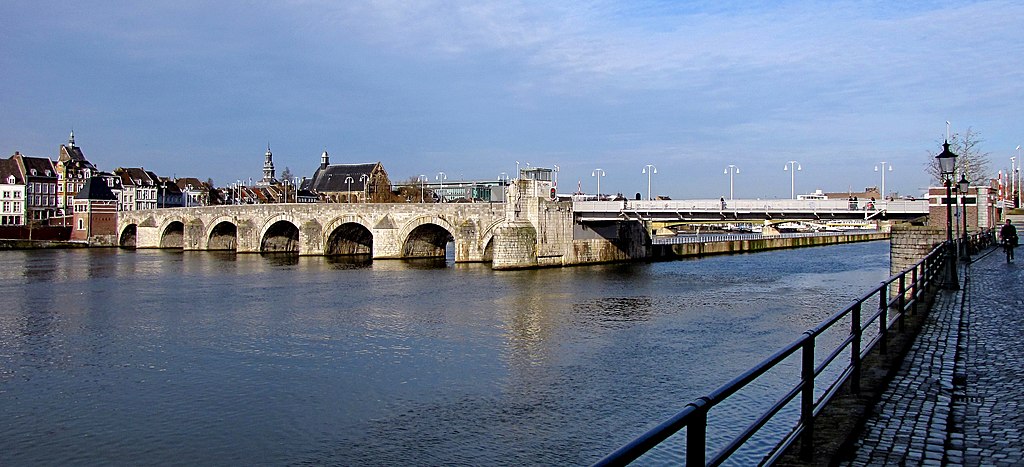 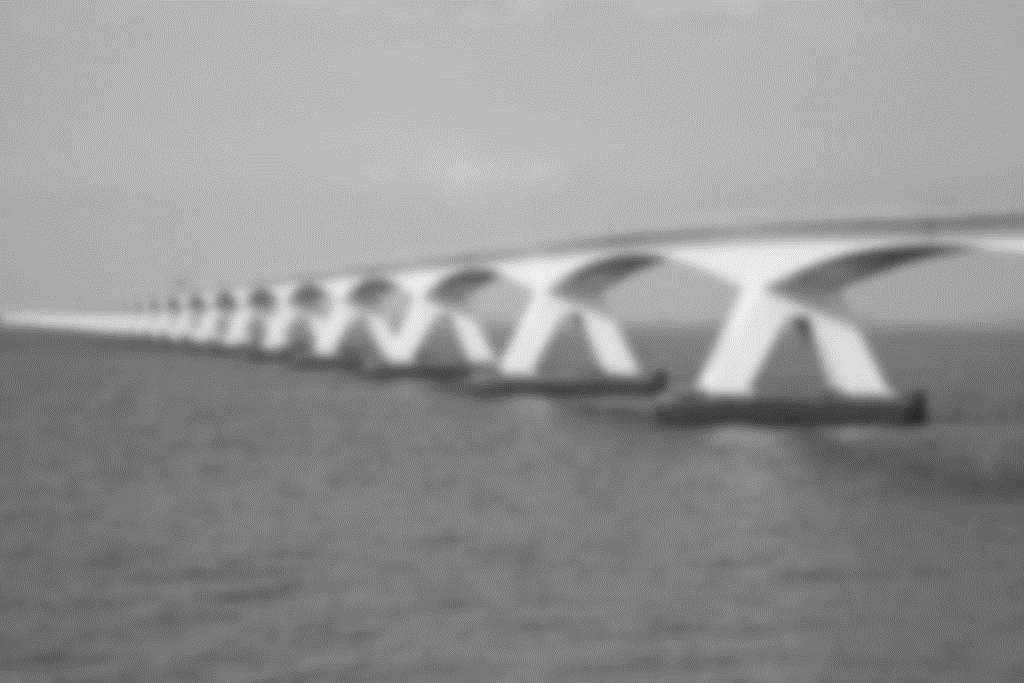 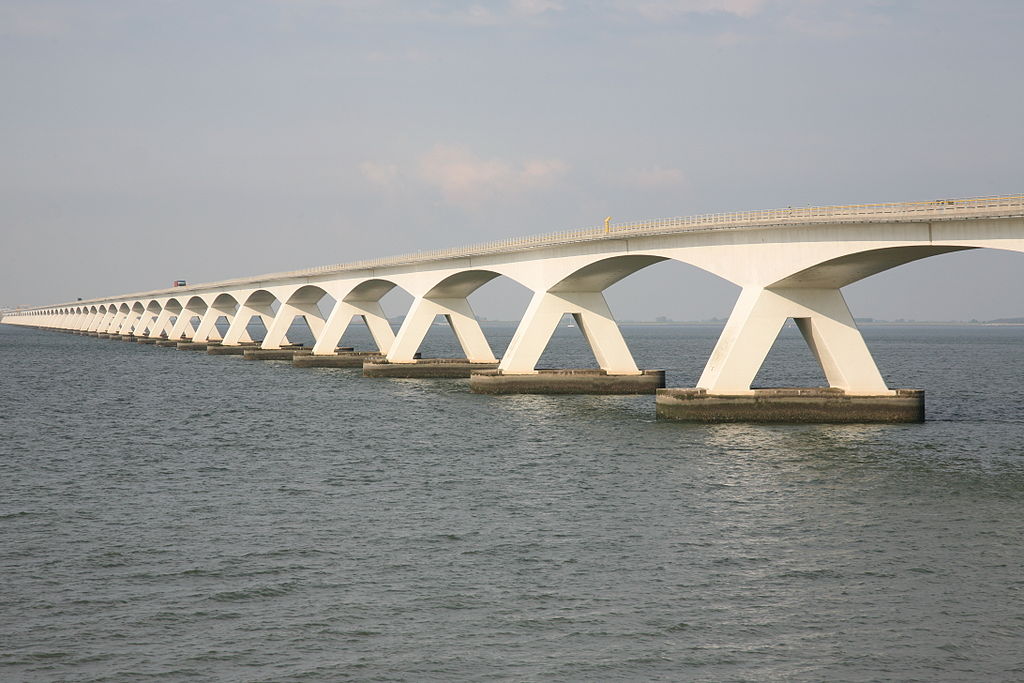 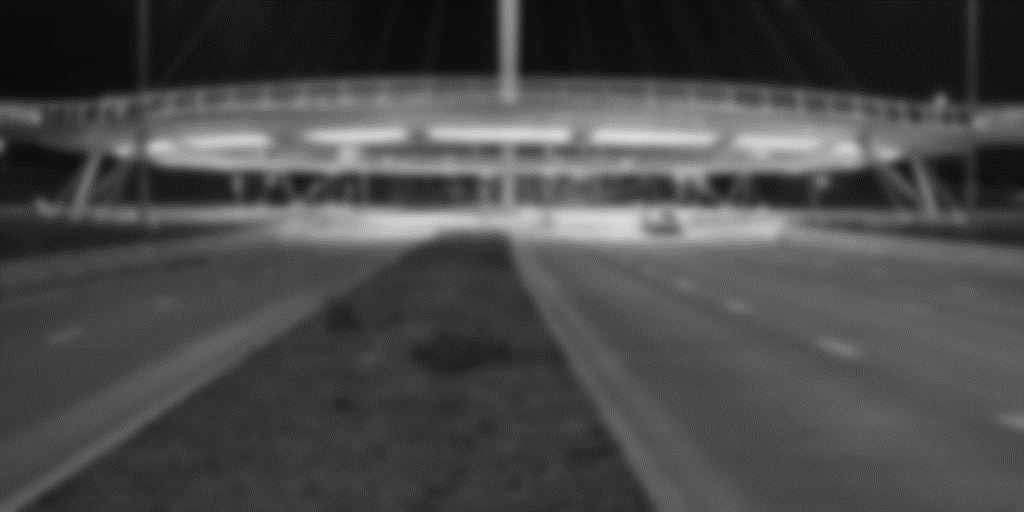 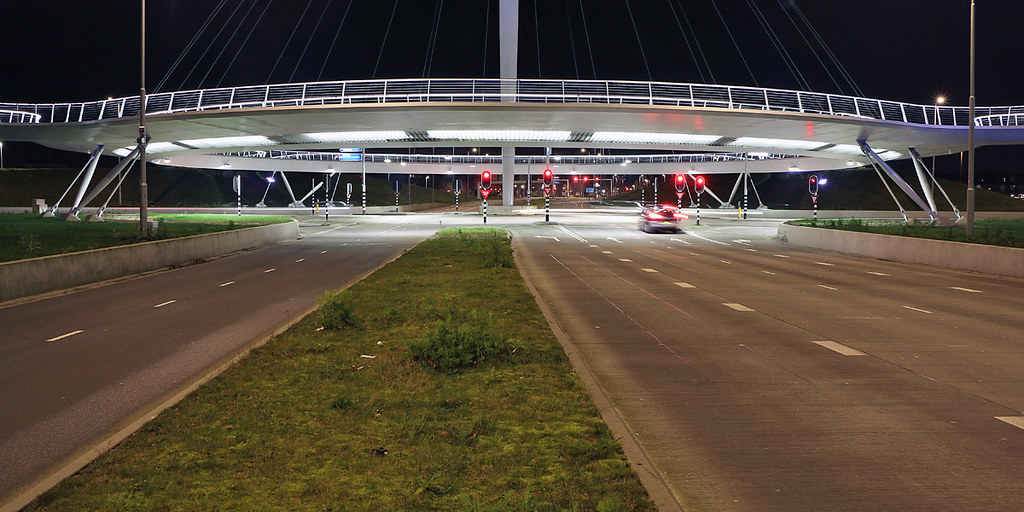 En nu jullie!
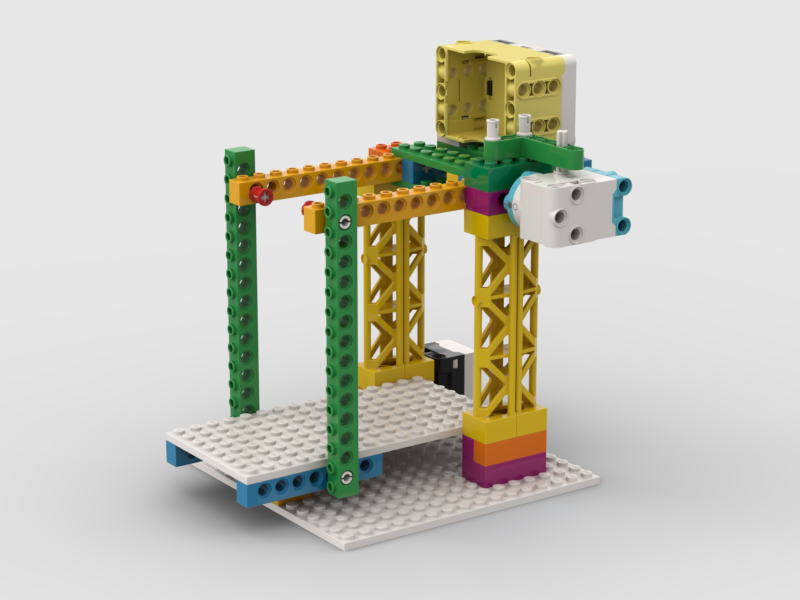 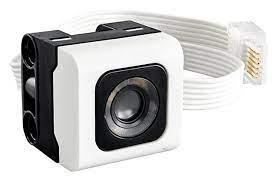 kleurensensor
filmpje
Lego website
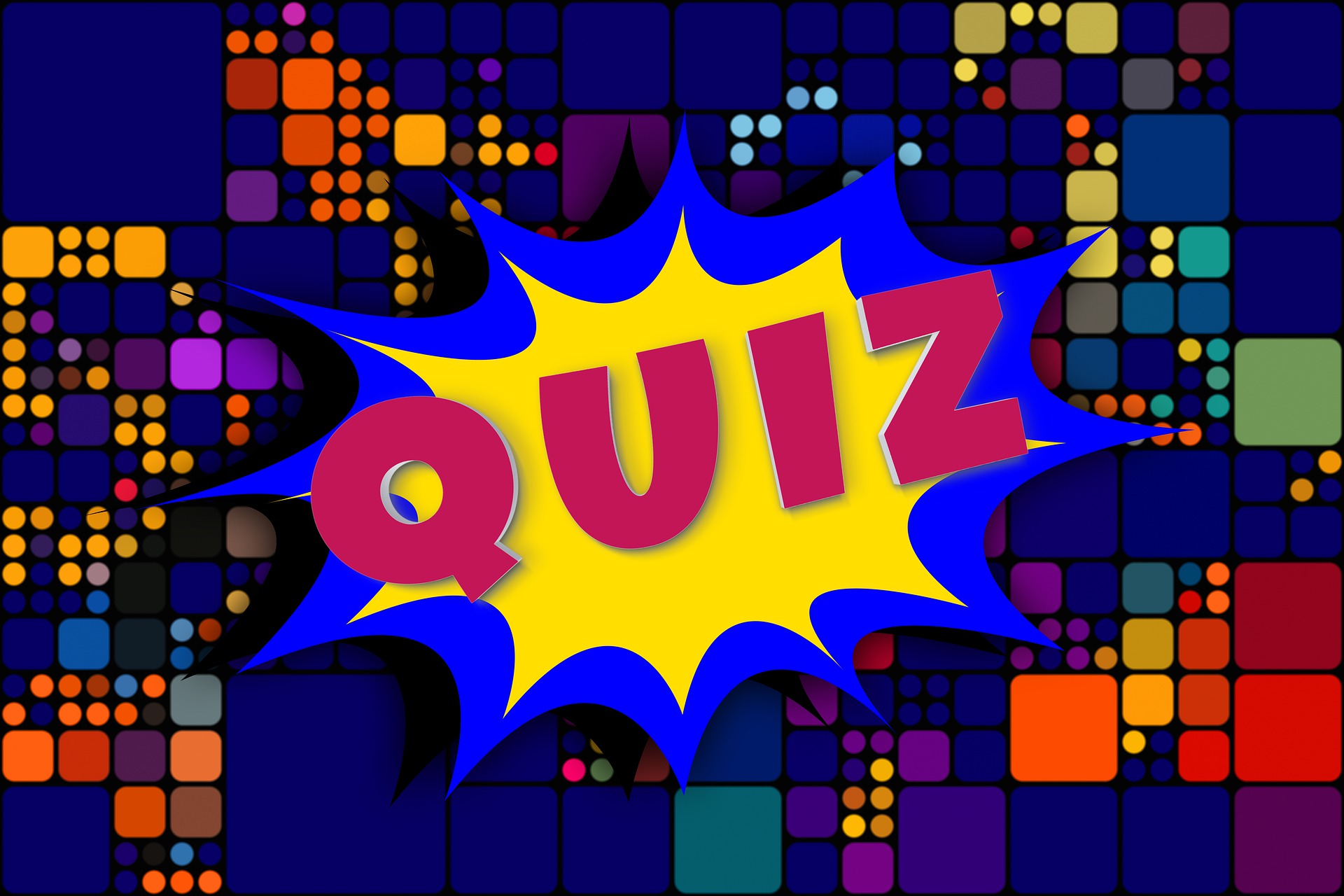 START
Vraag 1: Welke vorm zorgt in veel bruggen voor extra stevigheid?
C
A
B
FOUT!
Probeer opnieuw
GOED!
Volgende vraag
Vraag 2: Welk plaatje hoort bij welke naam? Schrijf het zo op: 1A
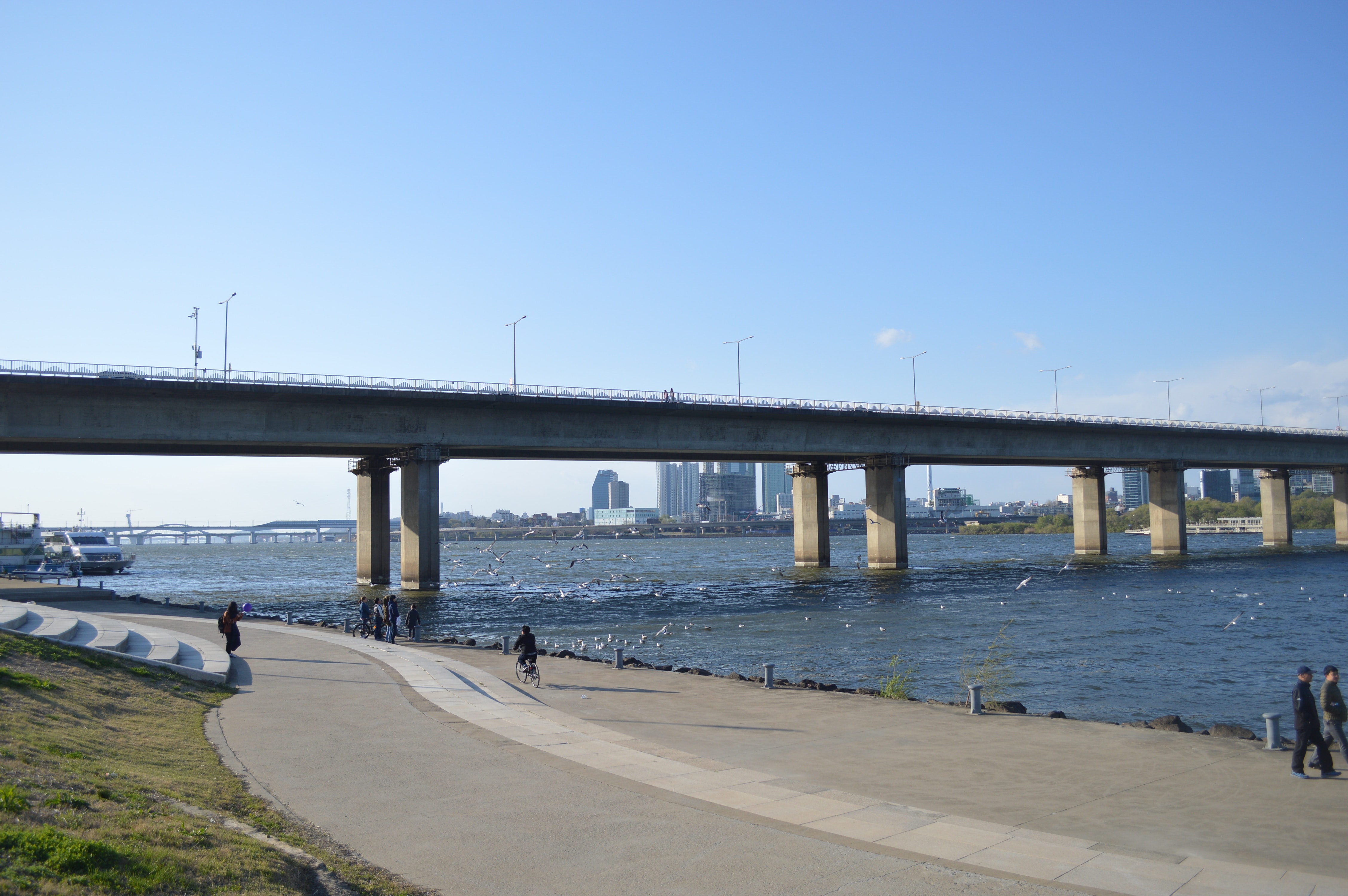 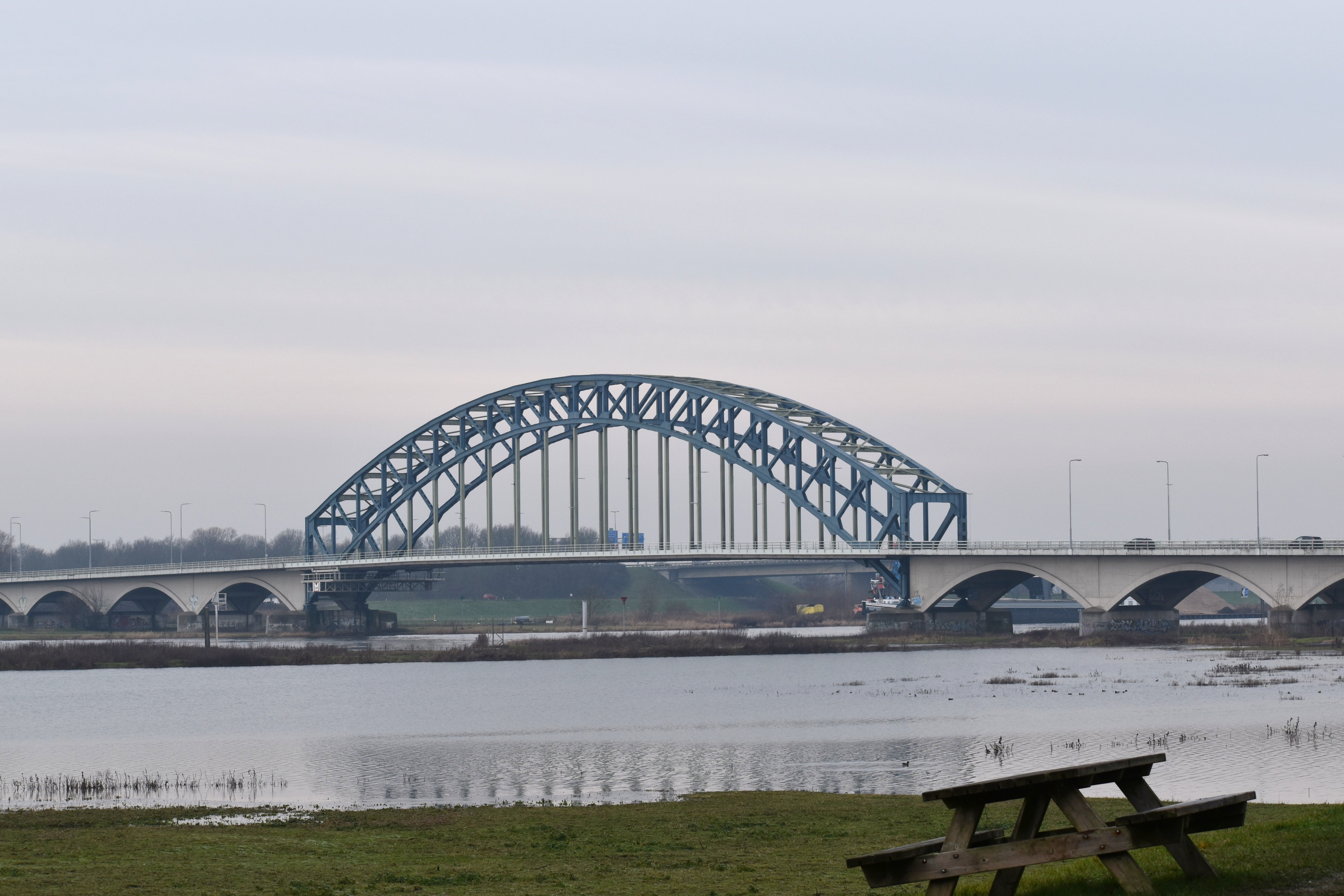 2
1
A: tuibrug
B: hangbrug
C: boogbrug
D: liggerbrug
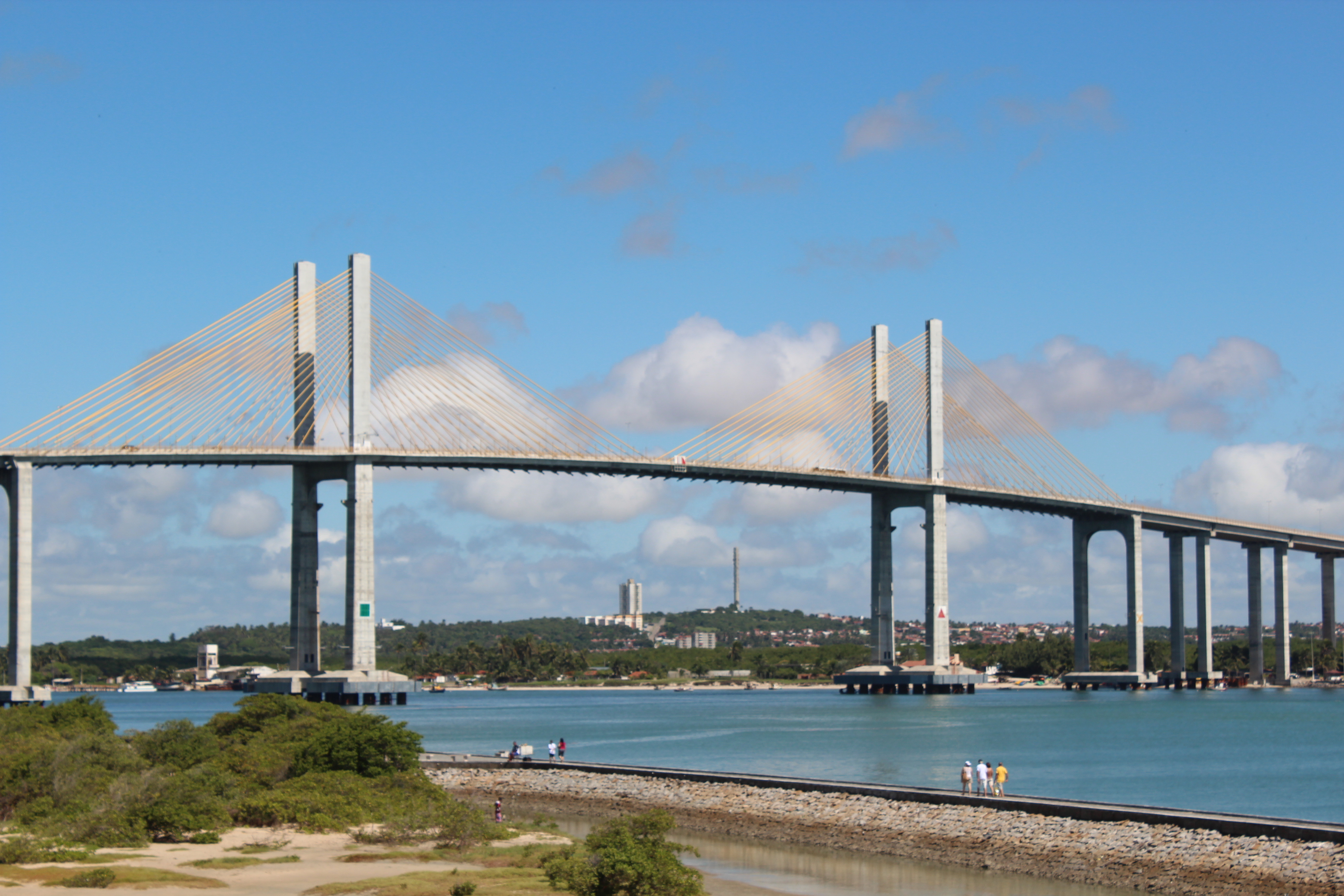 3
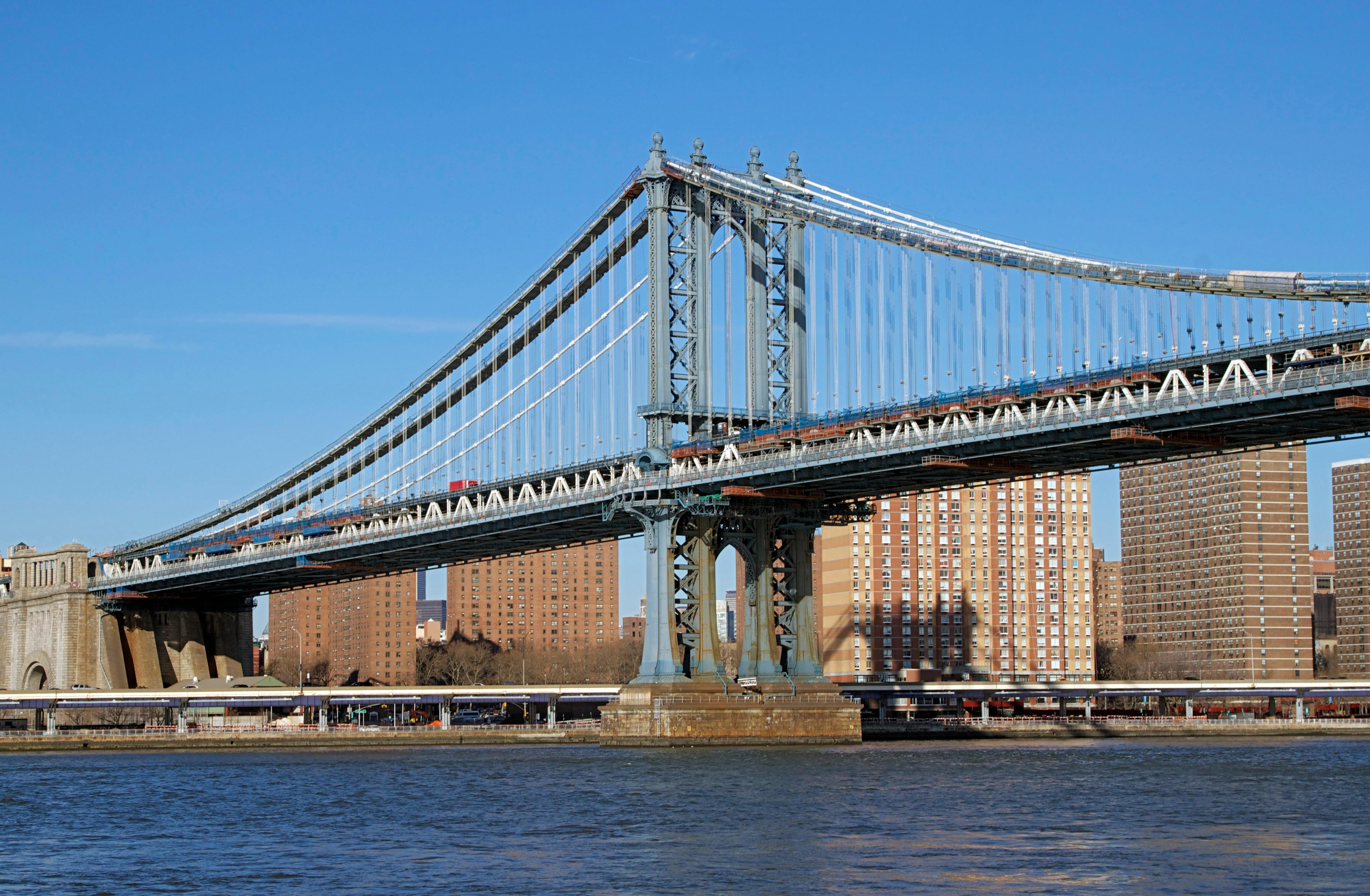 4
Controleren
Vraag 2: Welk plaatje hoort bij welke naam?
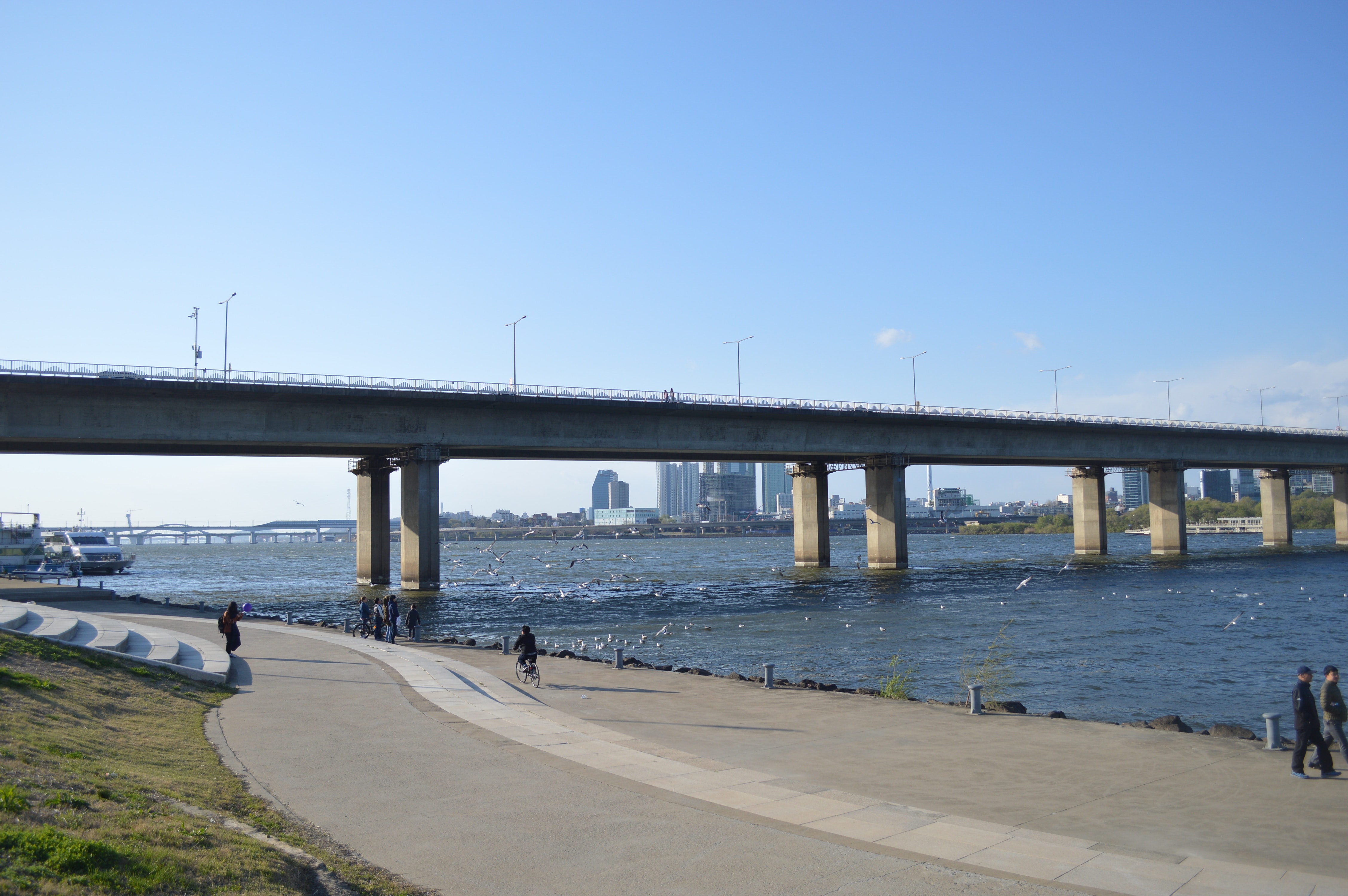 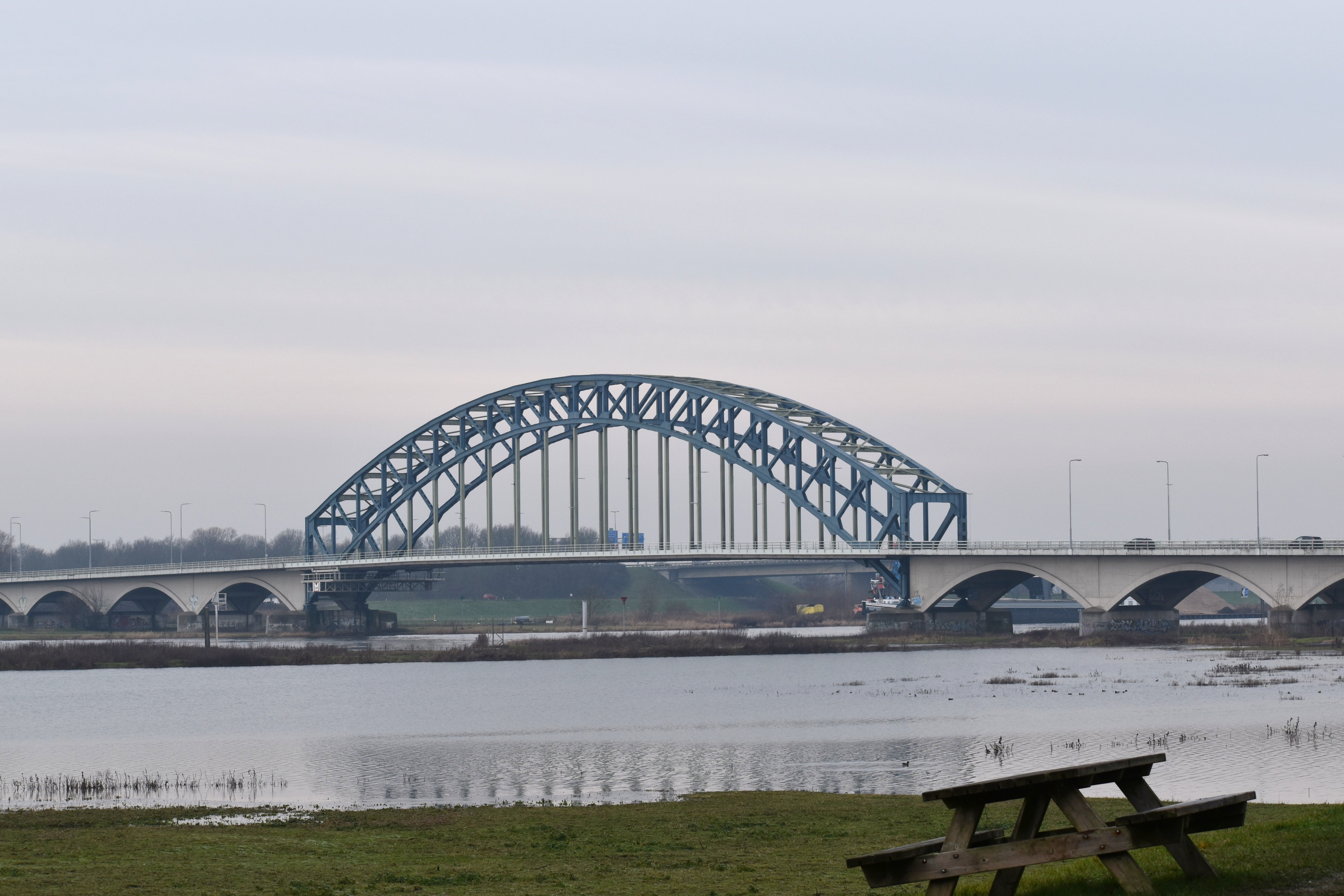 2C boogbrug
1D liggerbrug
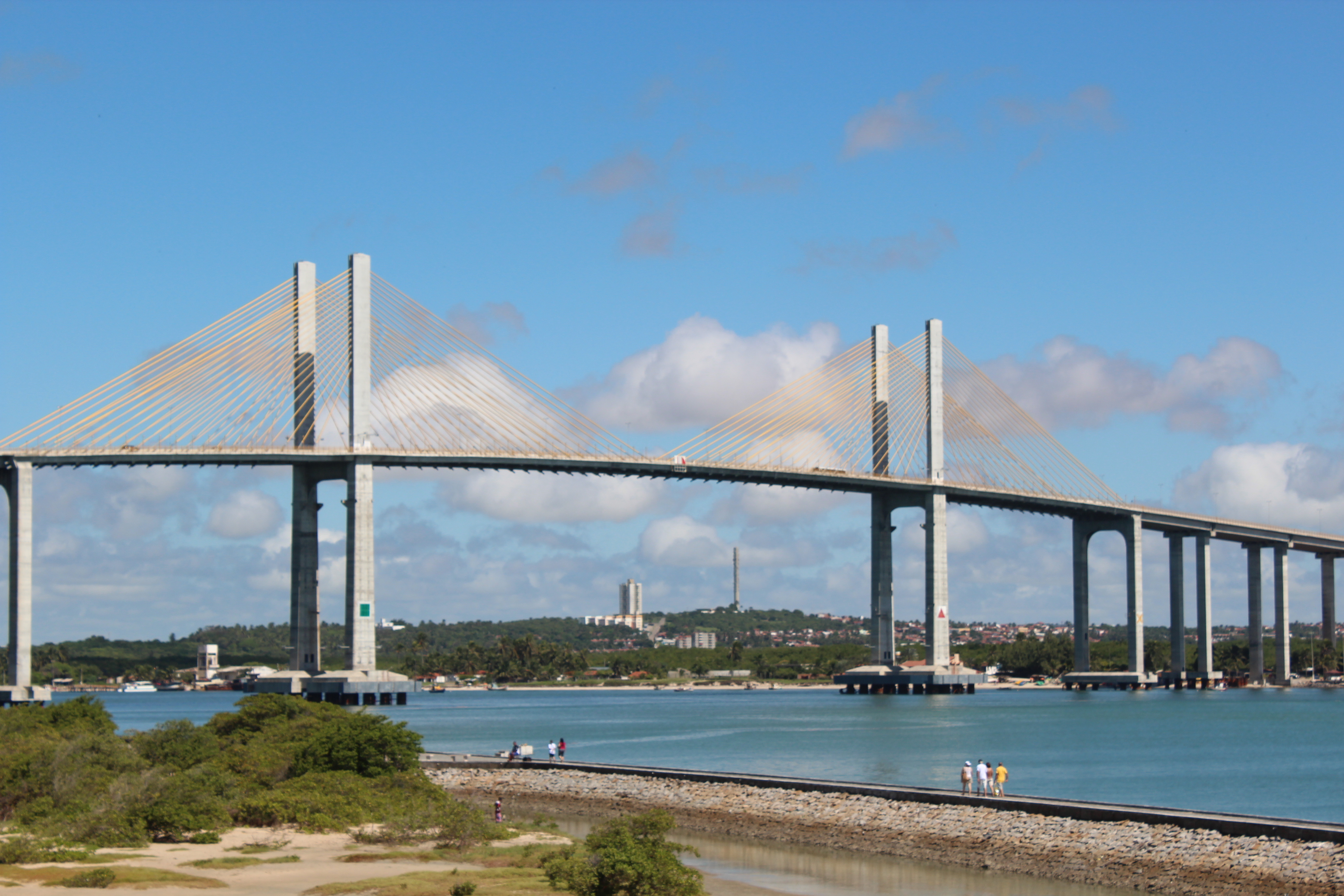 3A tuibrug
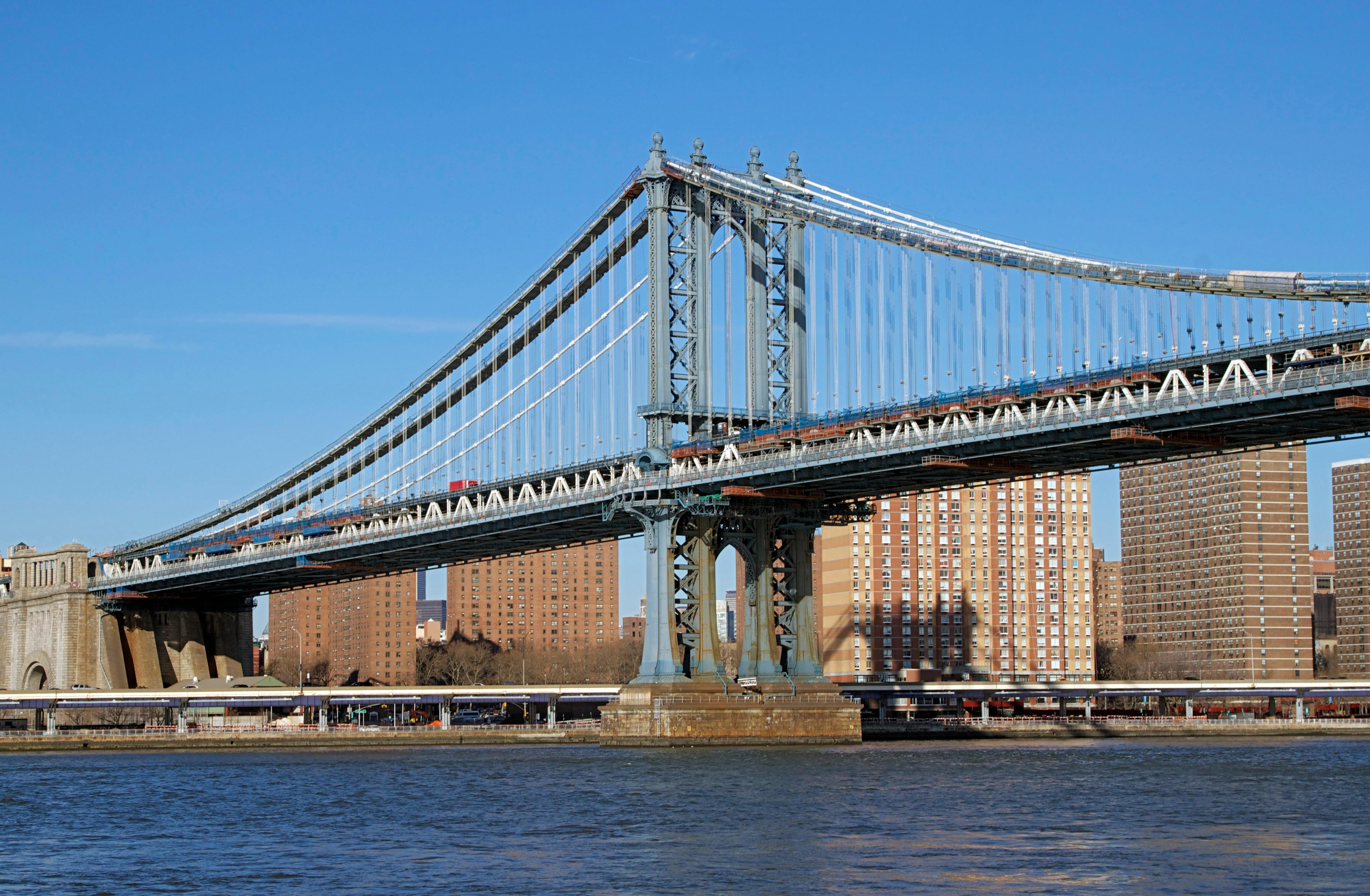 4B hangbrug
Vraag 3: Waar kan je deze brug vinden?Bonusvraag: wat voor soort brug is dit?
A: China
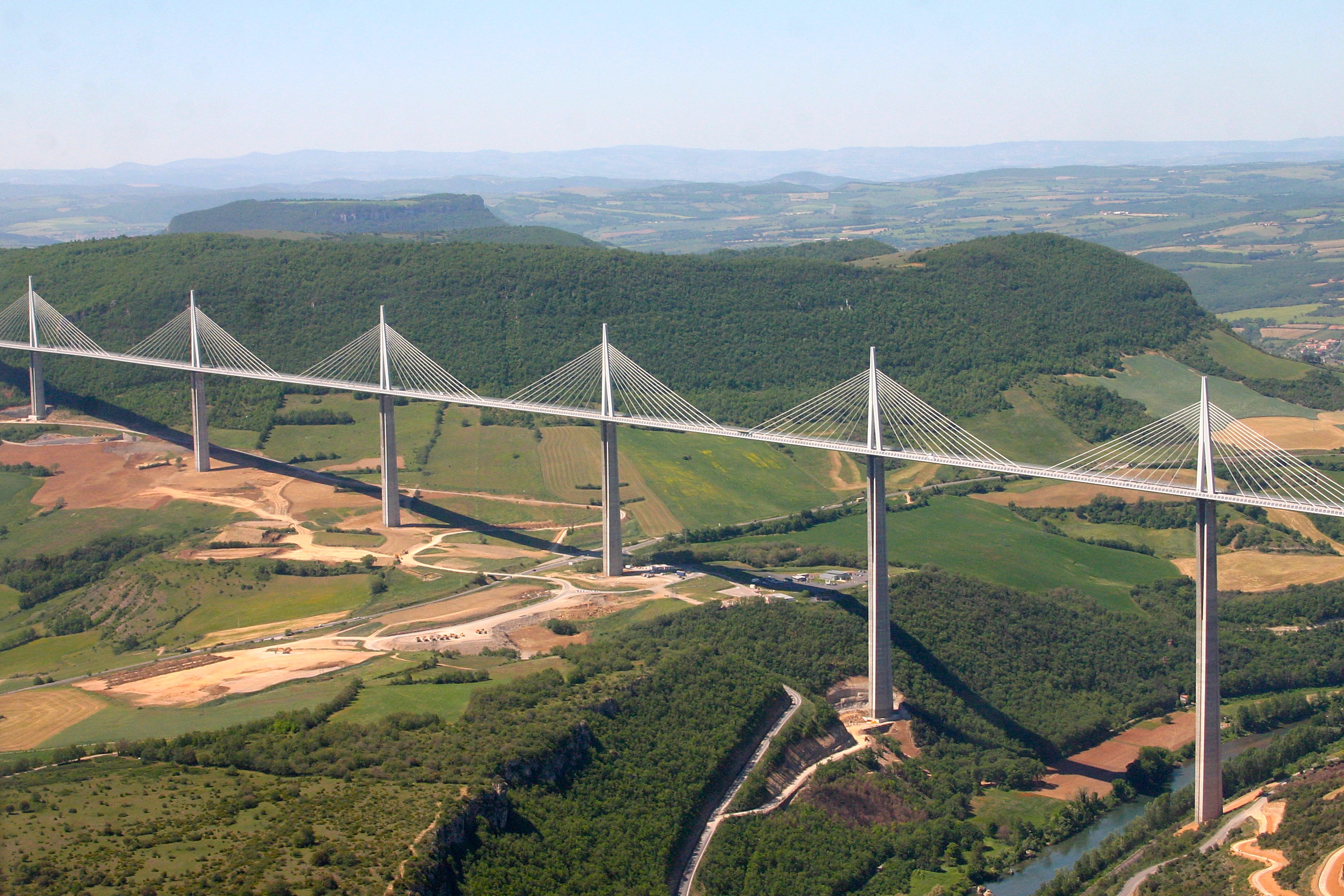 B: Canada
C: Frankrijk
FOUT!
Probeer opnieuw
GOED!
En deze brug in Frankrijk is een tuibrug!
Einde van de les
EINDE